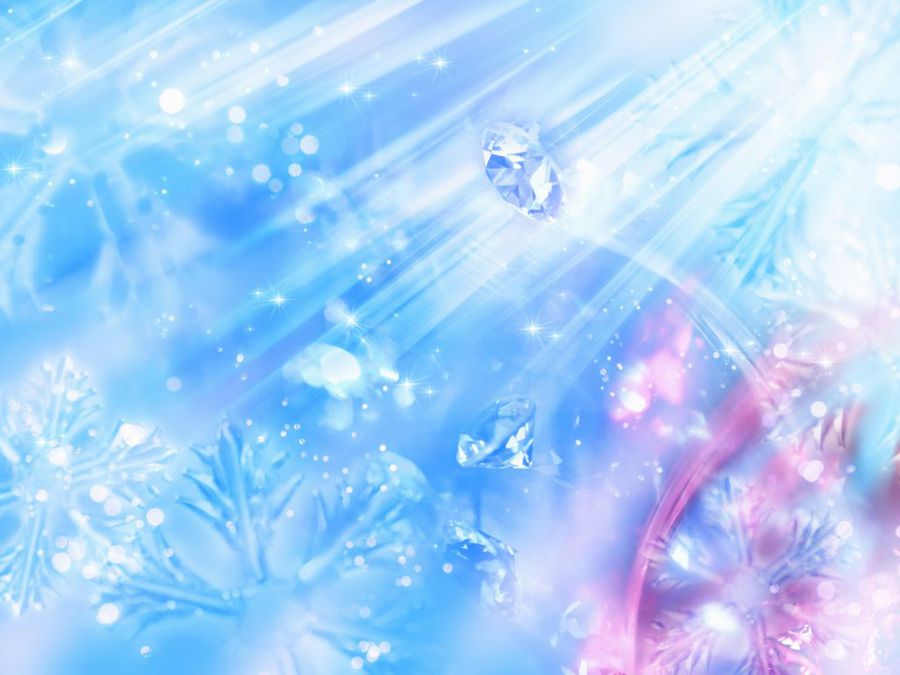 Мастер-класс для педагогов 
дошкольных учреждений
воспитателя МБДОУ детский сад № 17
Евтушенко Инны Ивановны
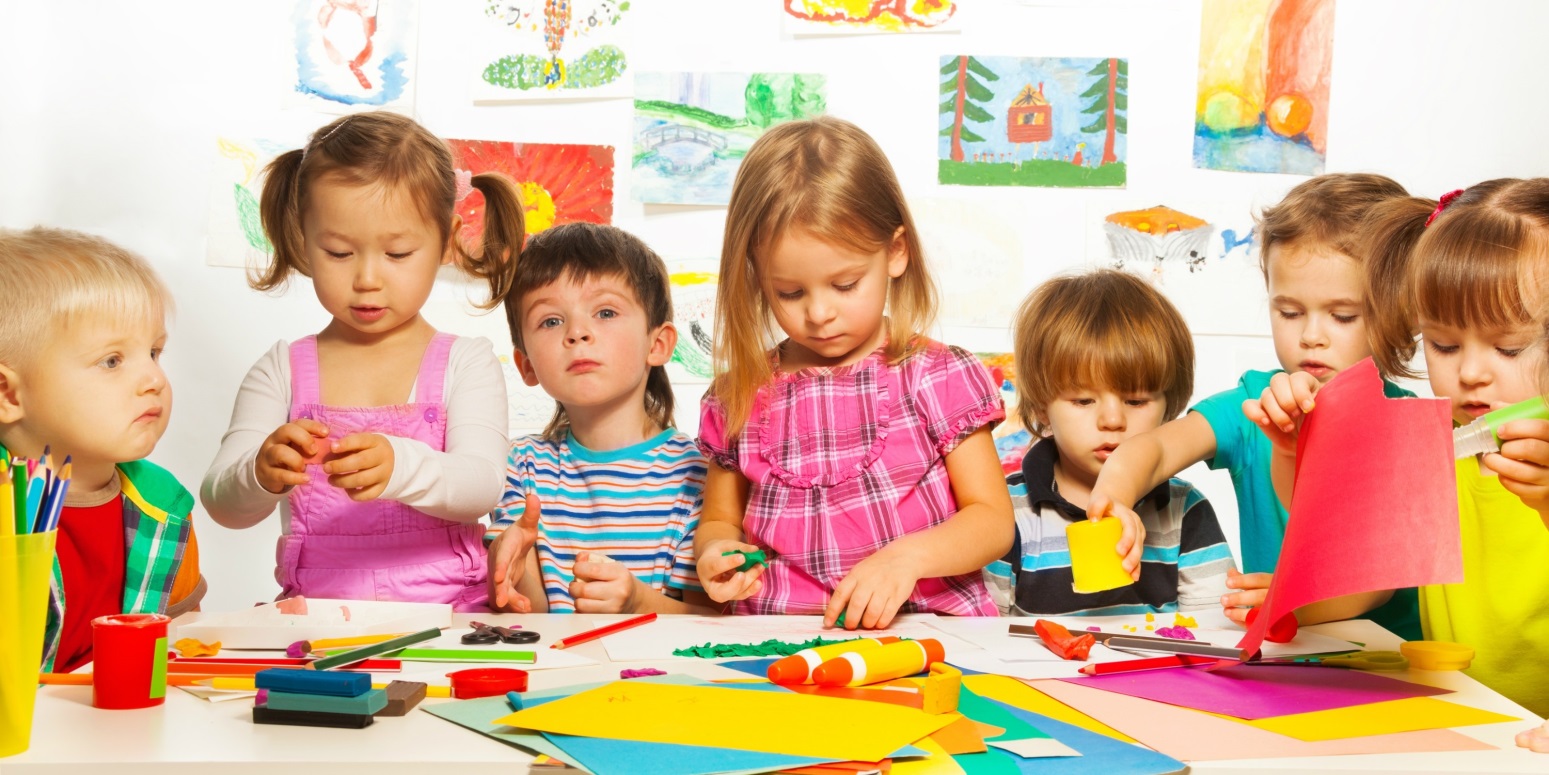 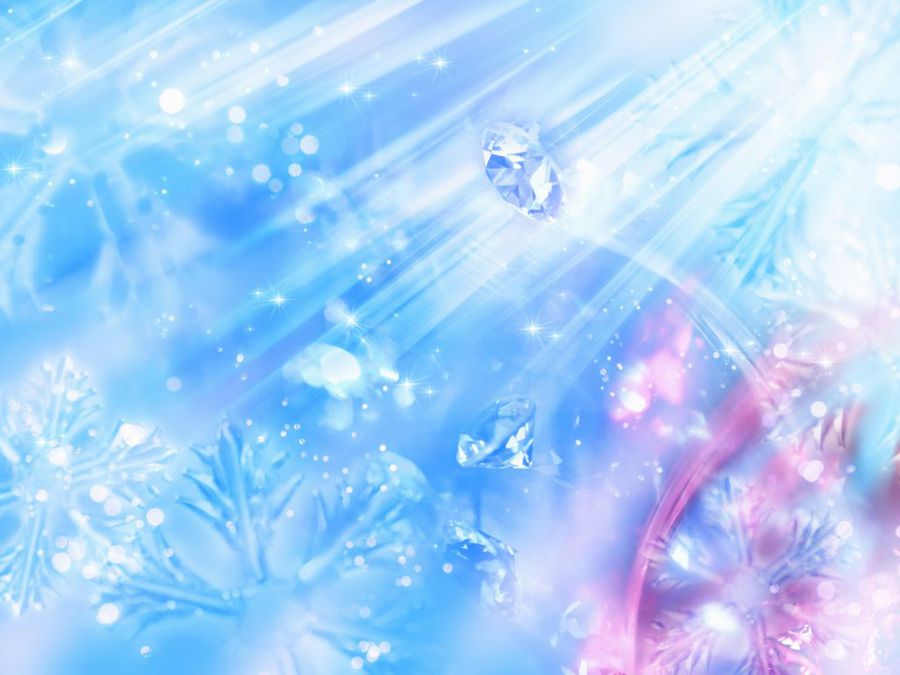 Тема:  Тимбилдинг, как эффективный инструмент 
формирования детского коллектива
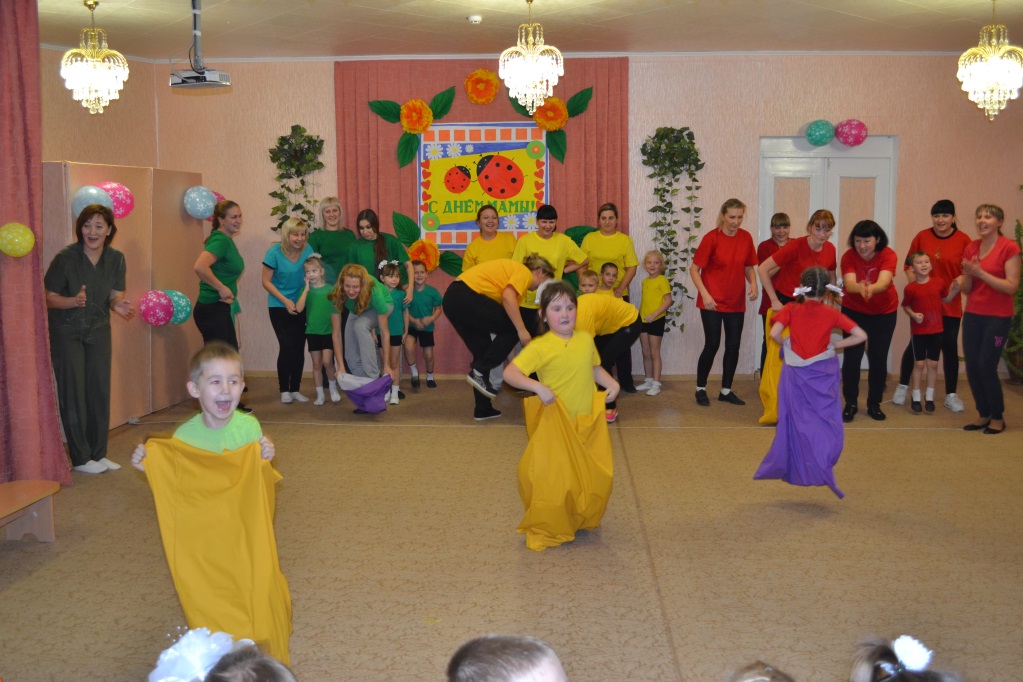 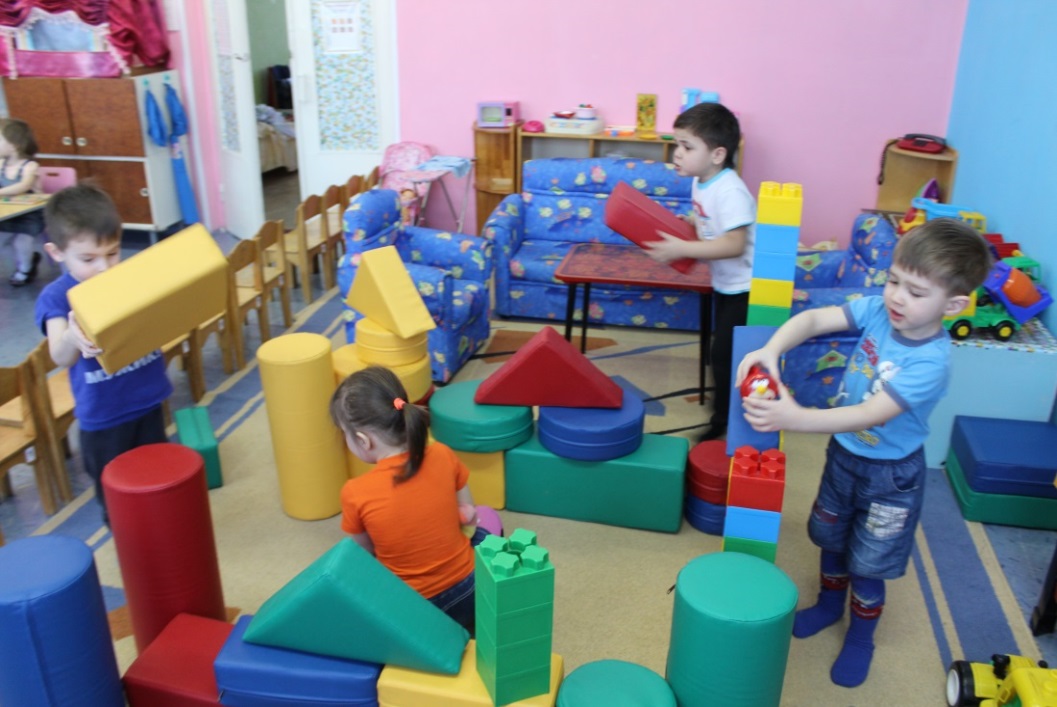 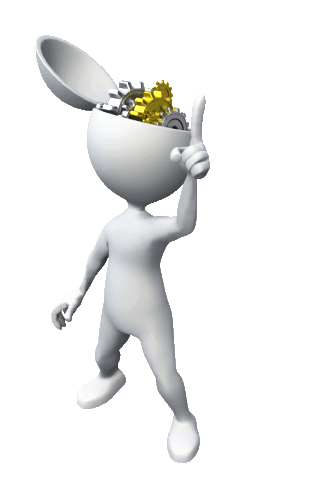 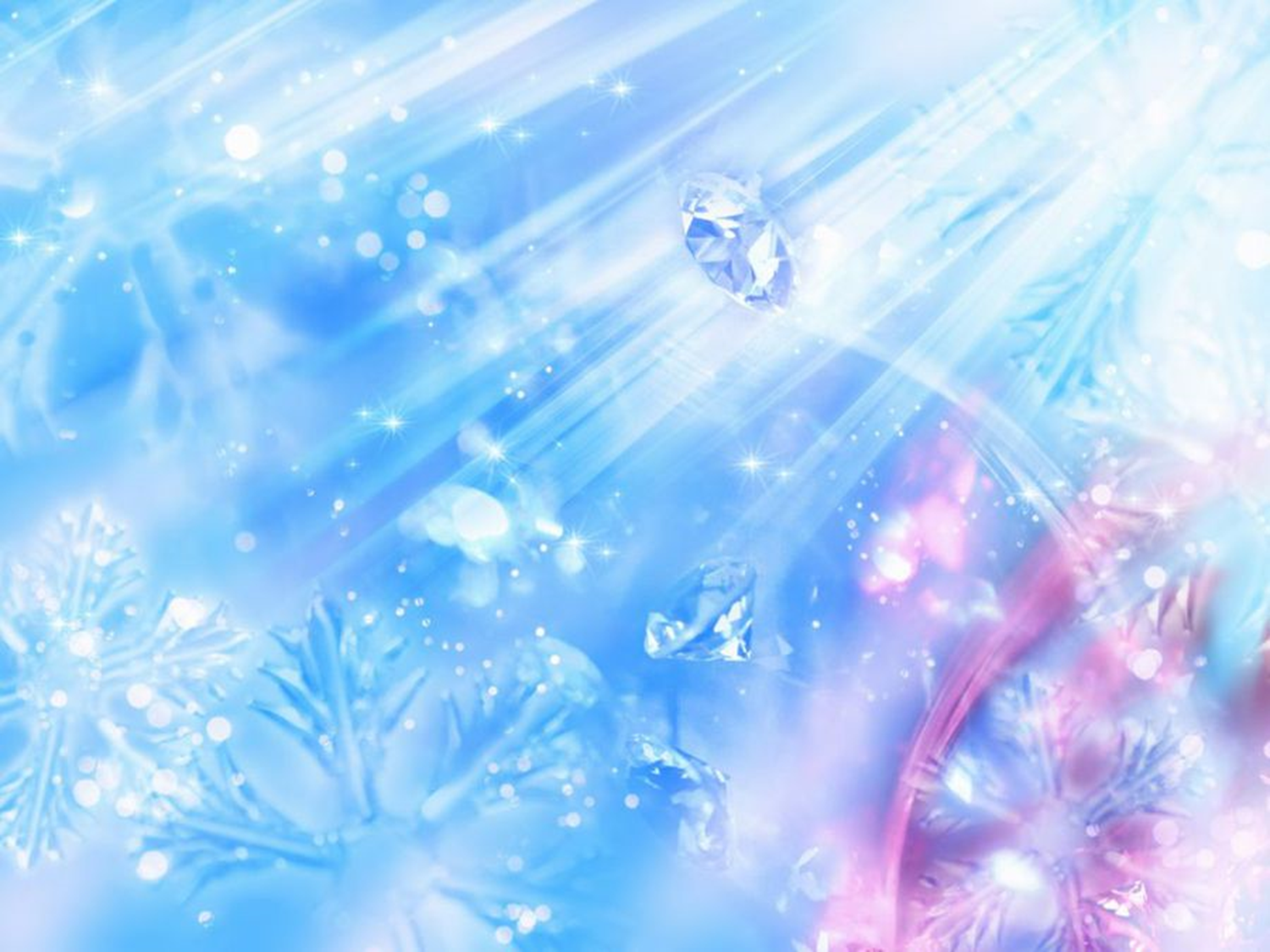 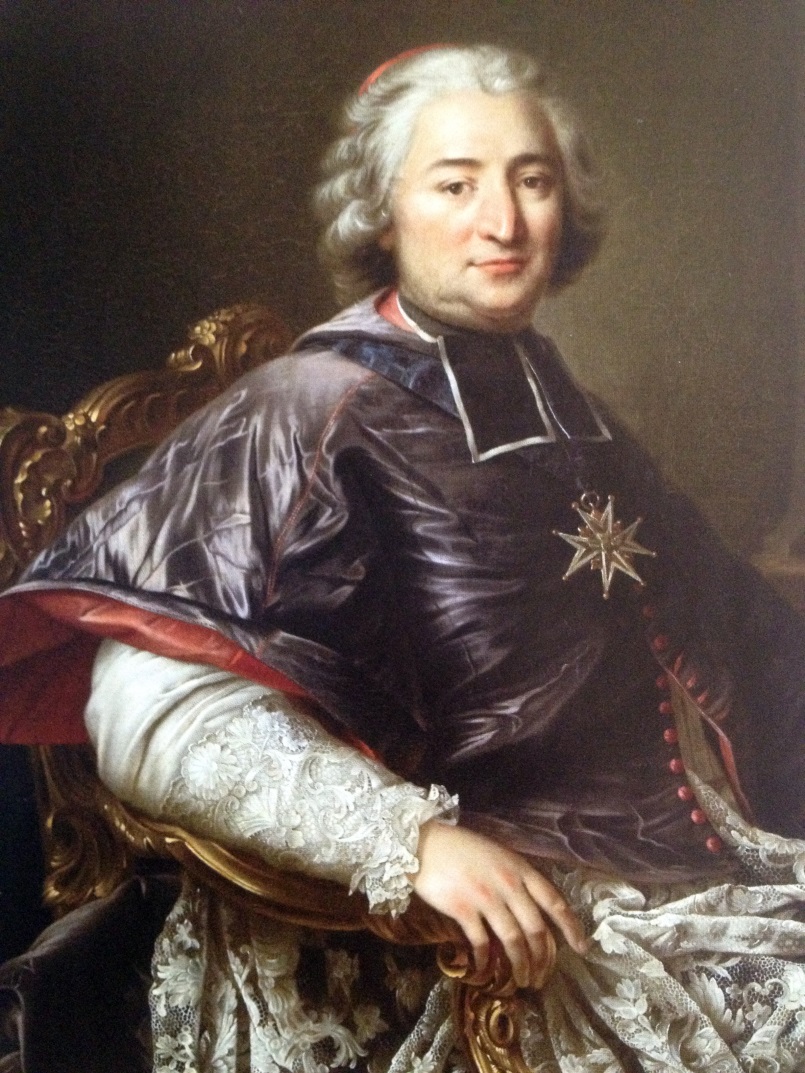 Тот, кто воображает, что может обойтись без других людей — очень ошибается, 
а тот, кто воображает,  что другие не могут обойтись без него — ошибается ещё больше.
Франсуа де Ларошфуко
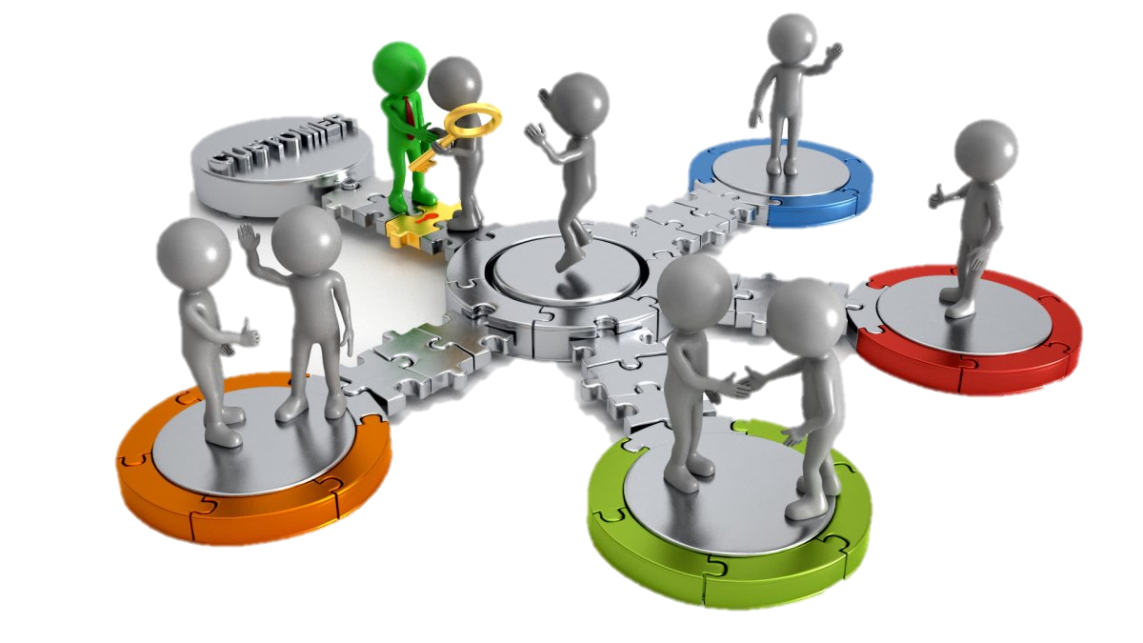 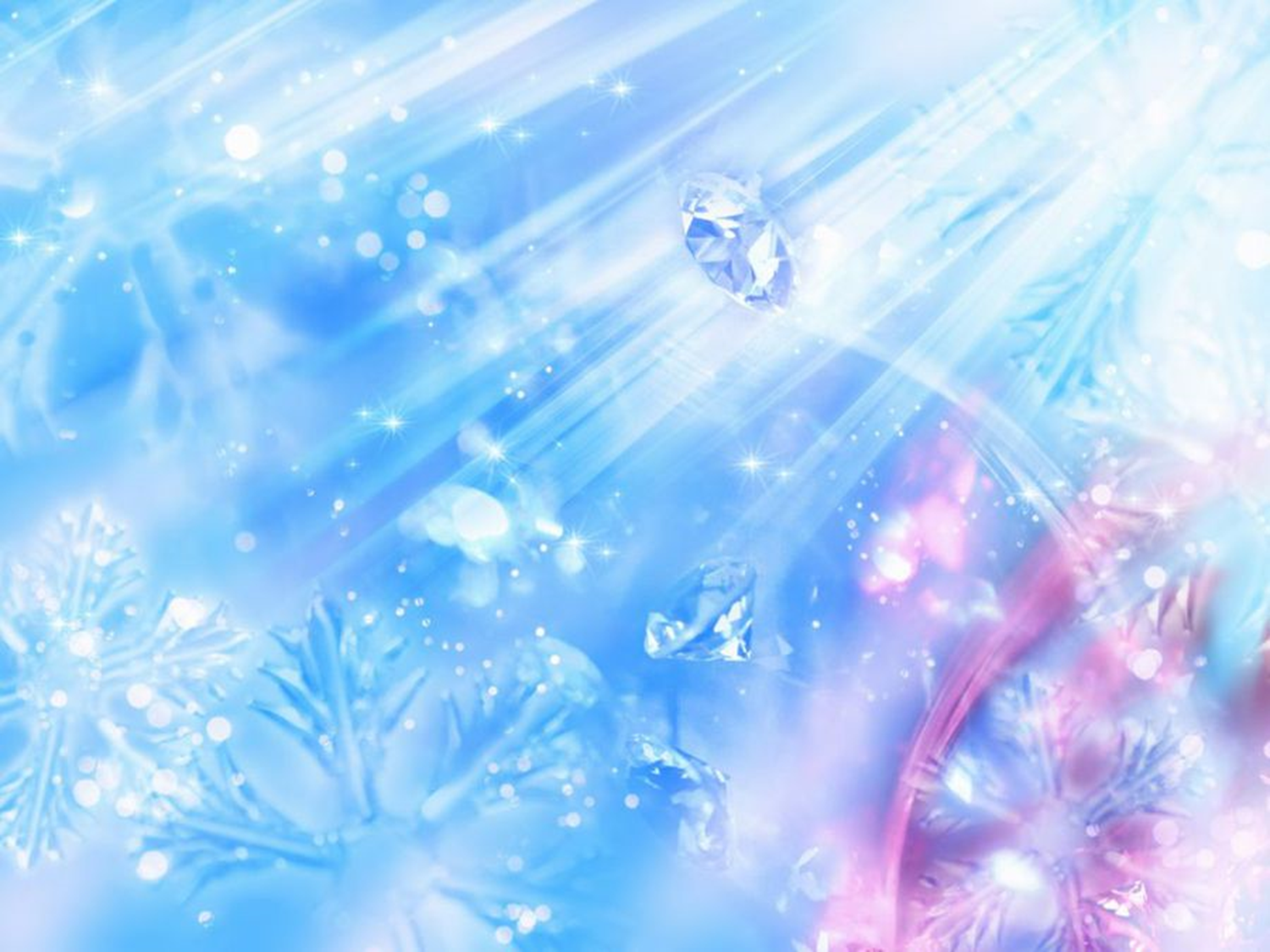 Тимбилдинг (англ. Team building – построение команды)
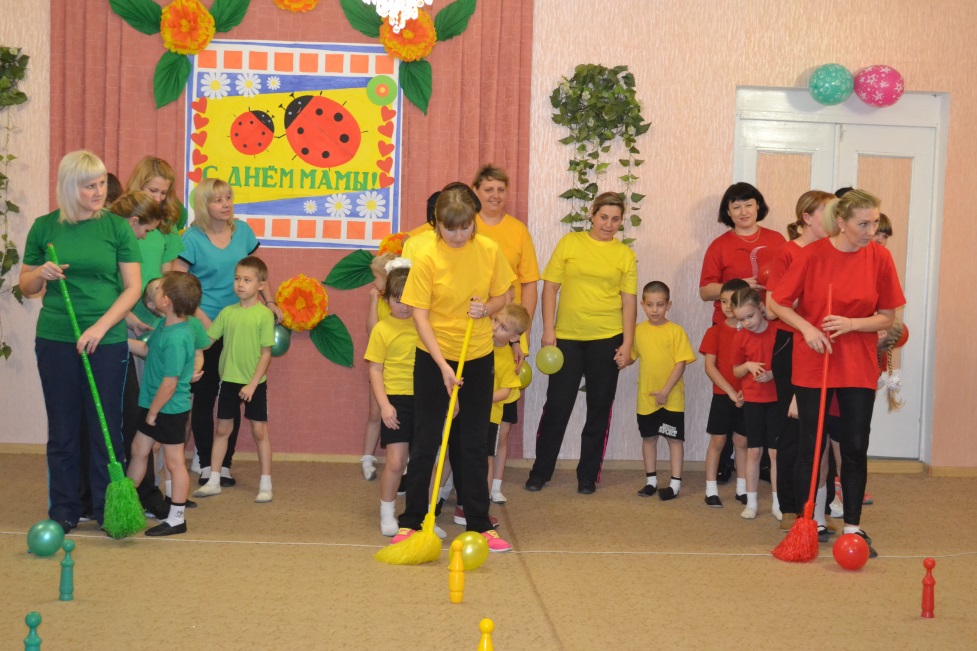 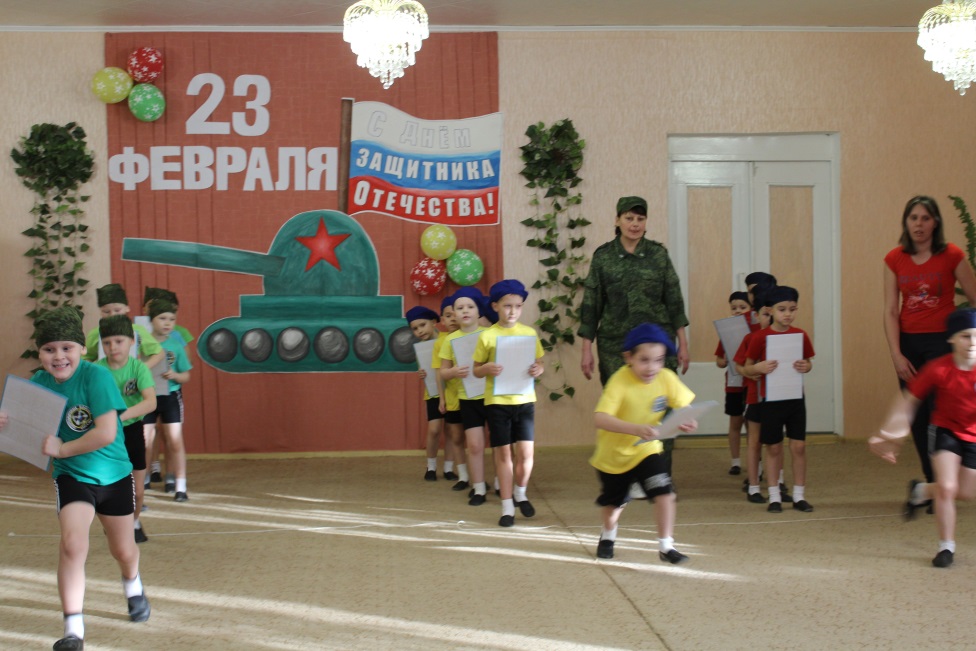 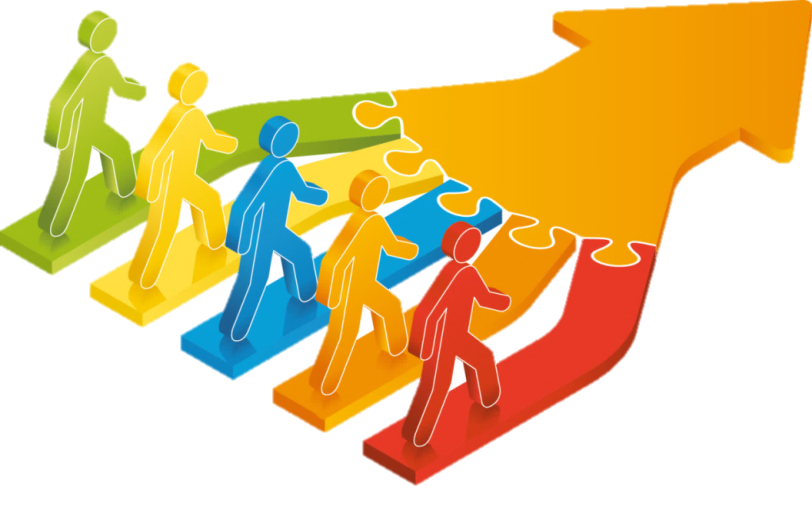 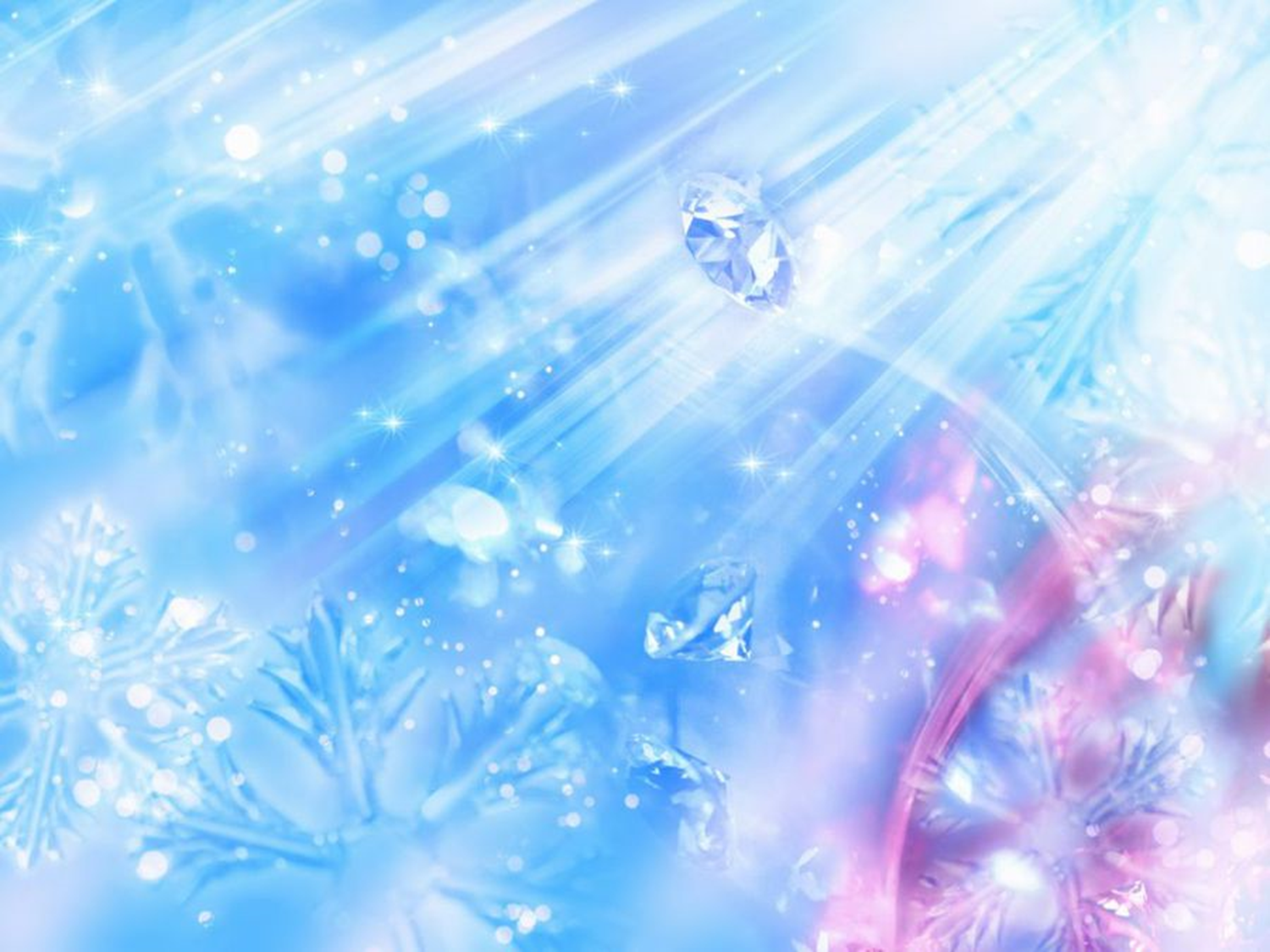 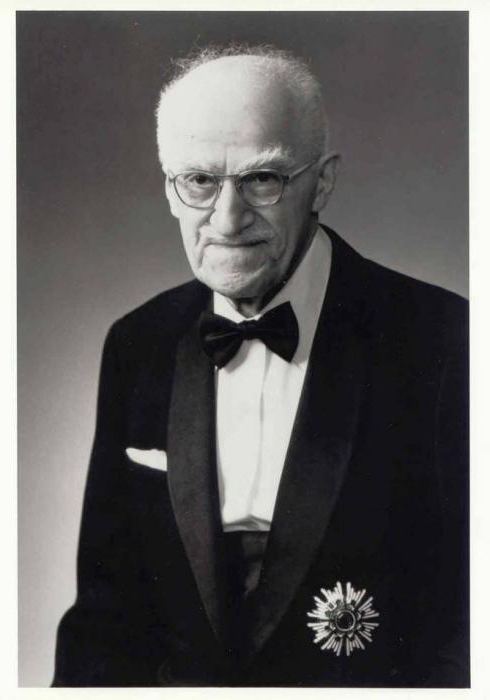 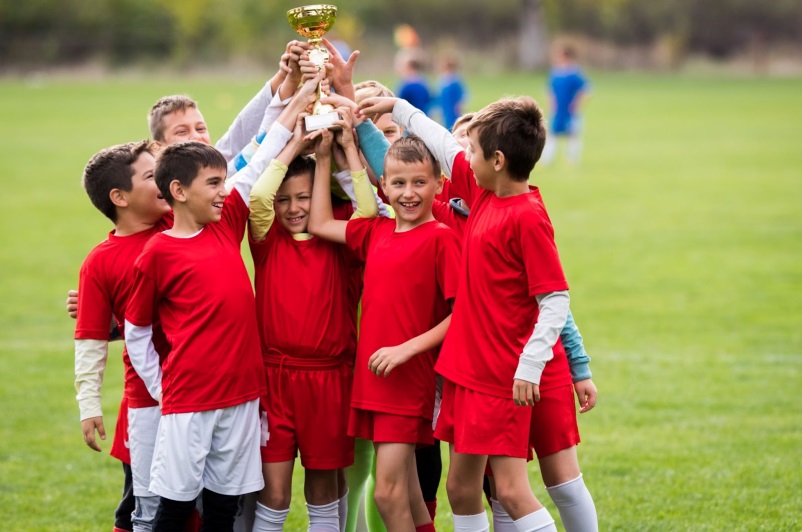 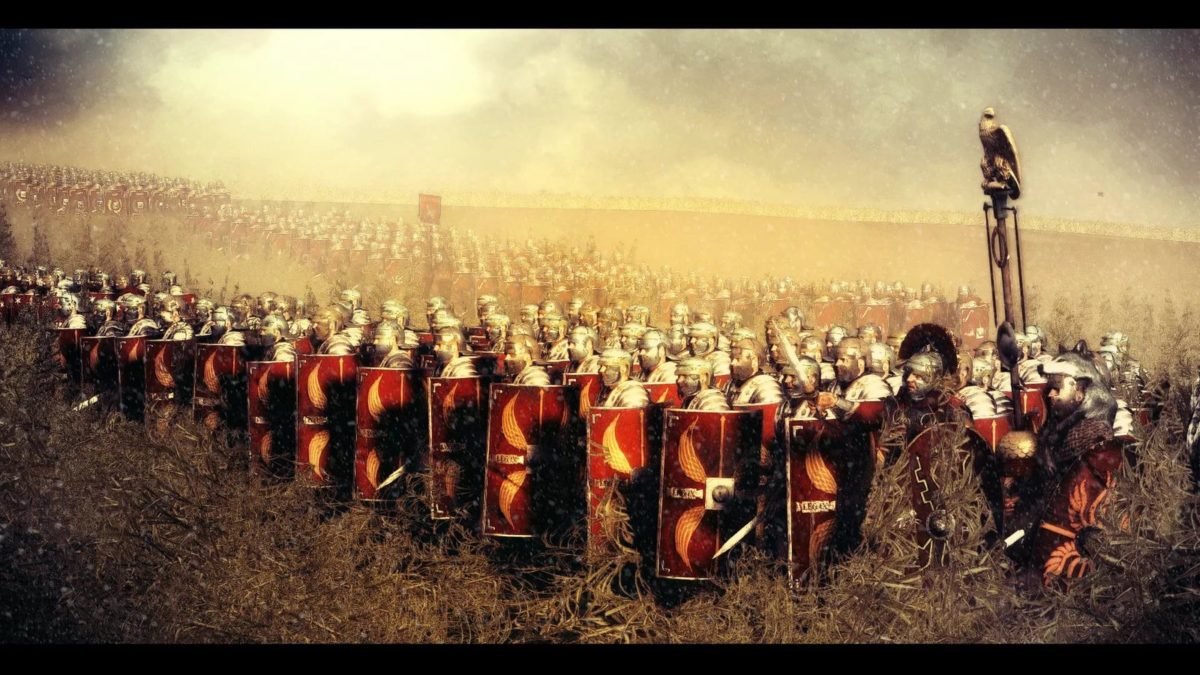 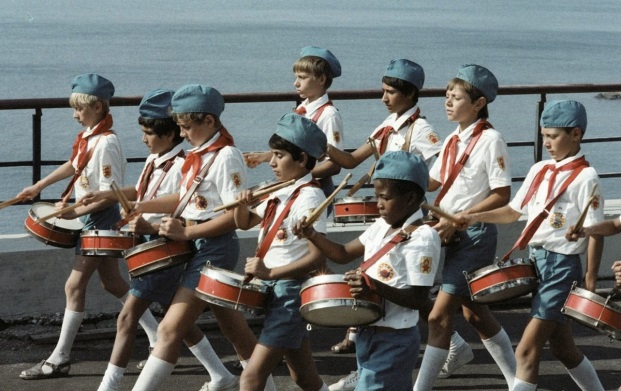 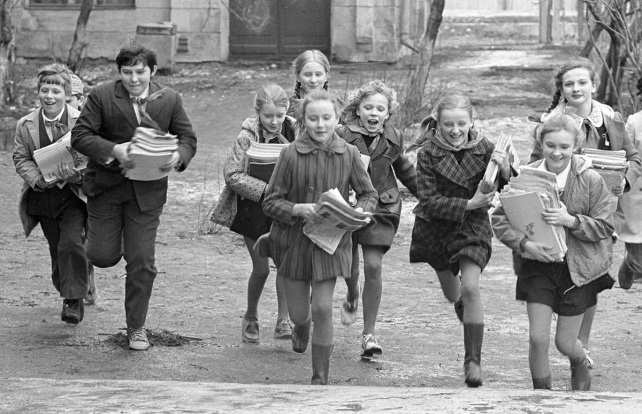 Элтон Мейо
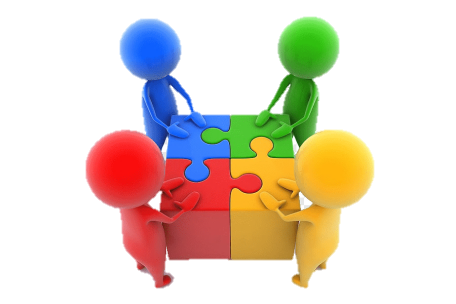 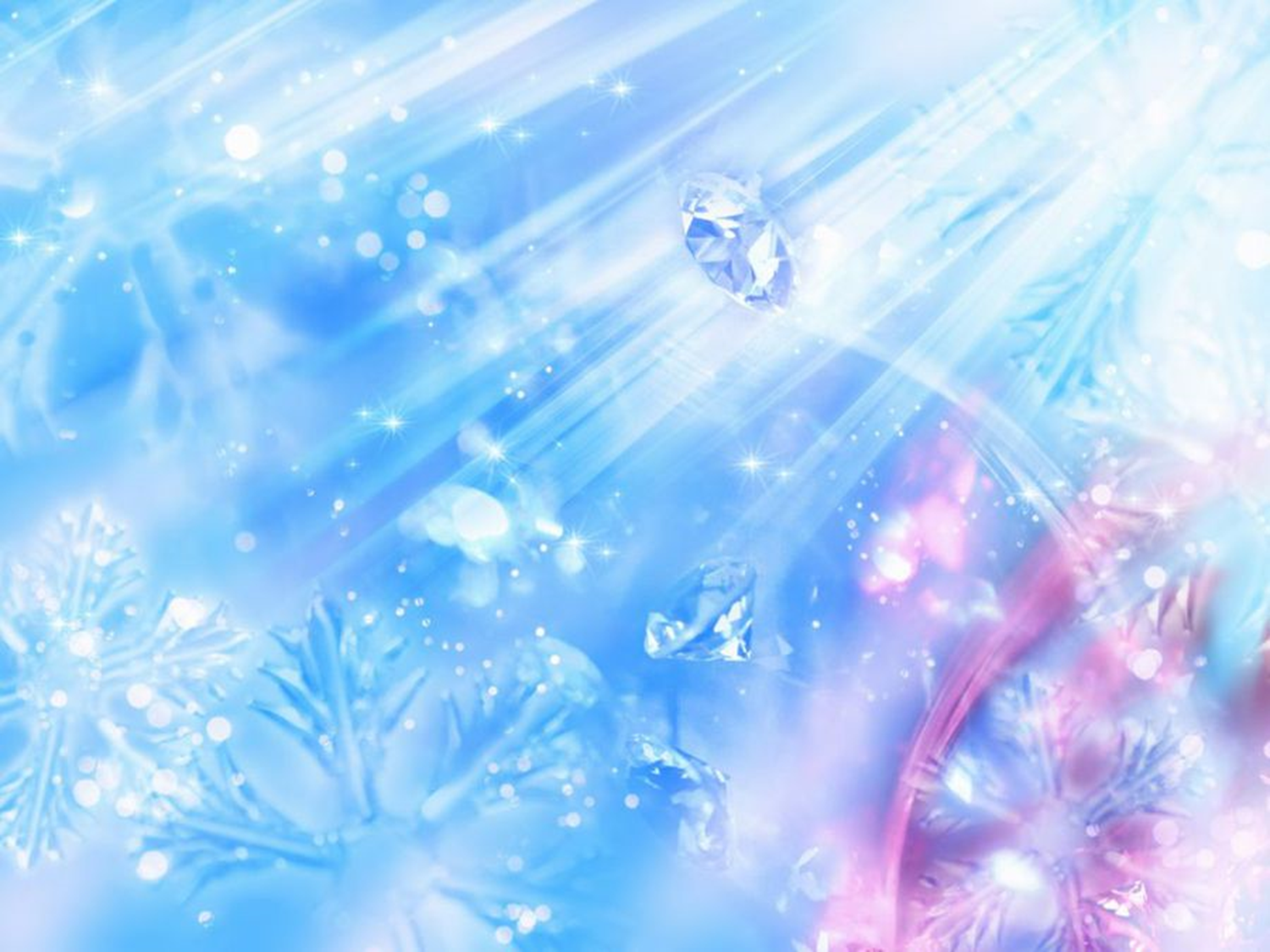 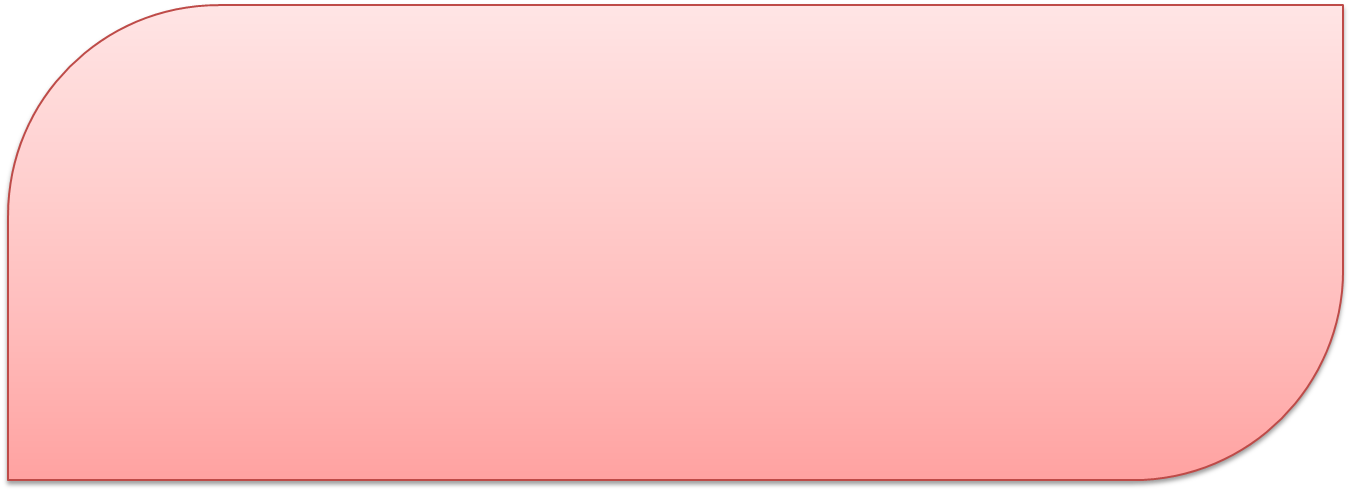 Актуальность:
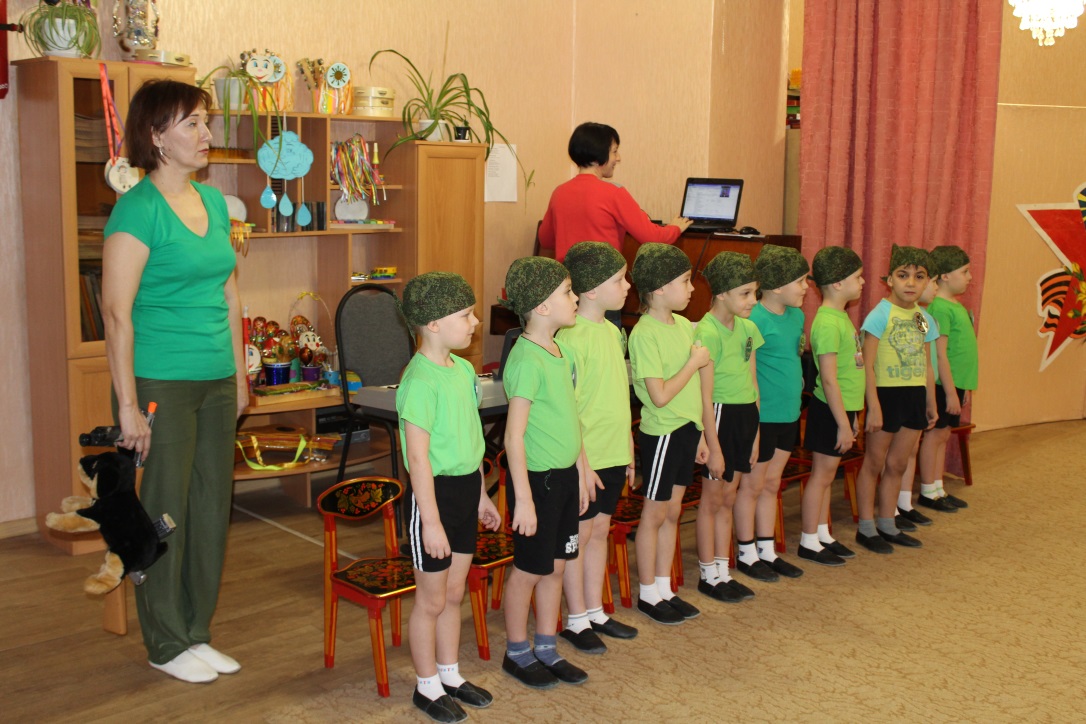 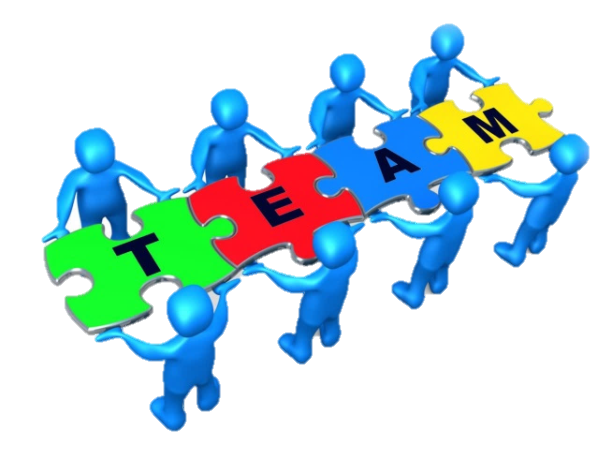 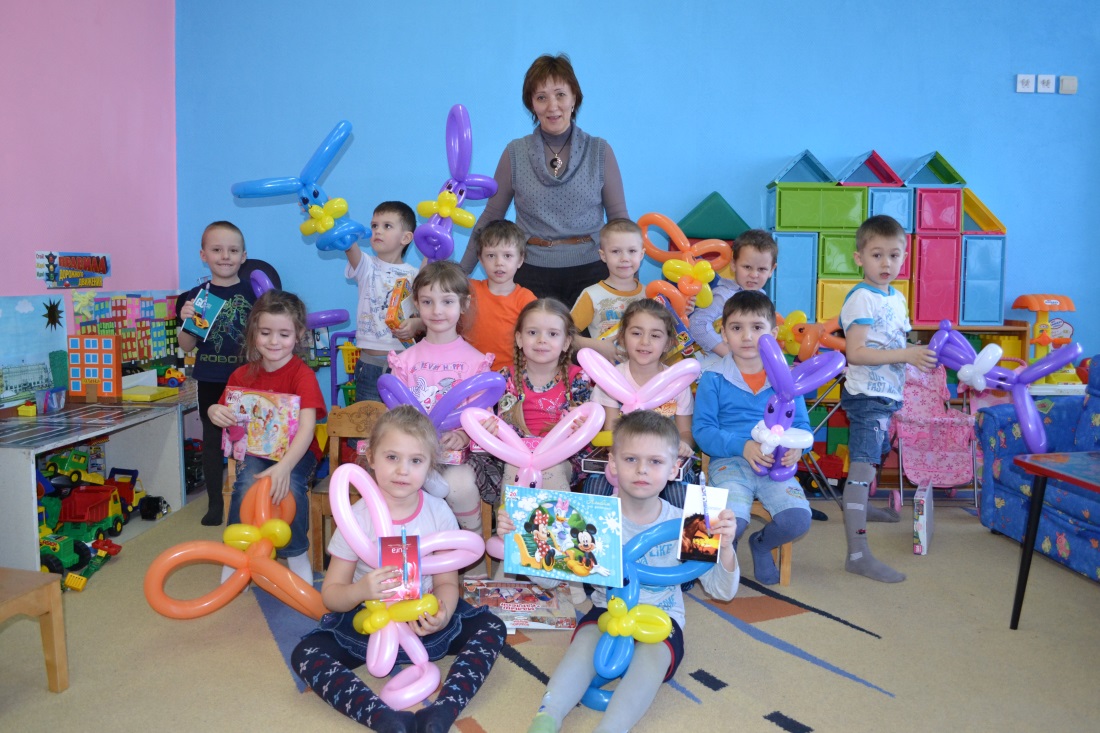 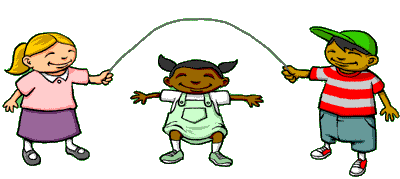 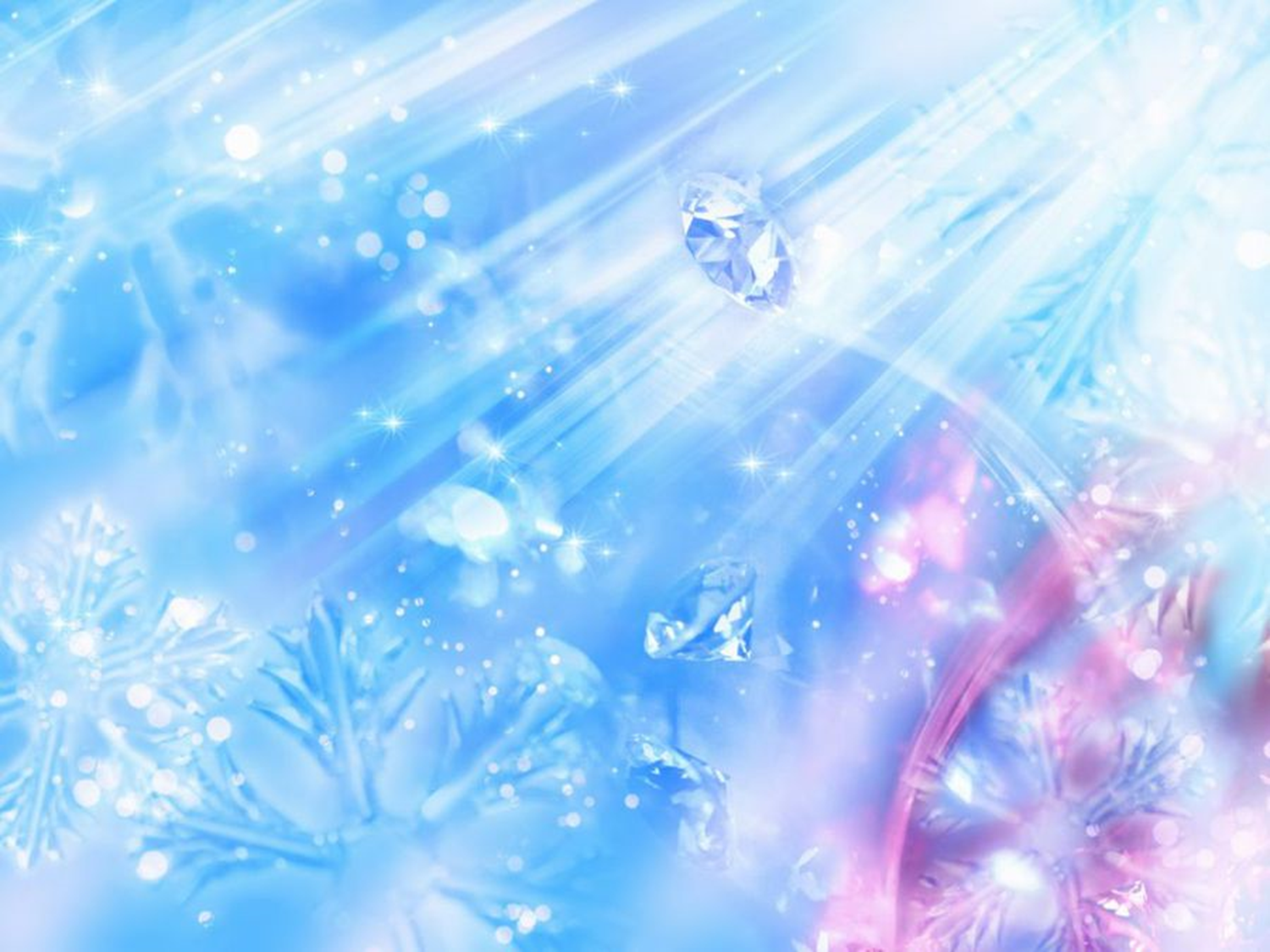 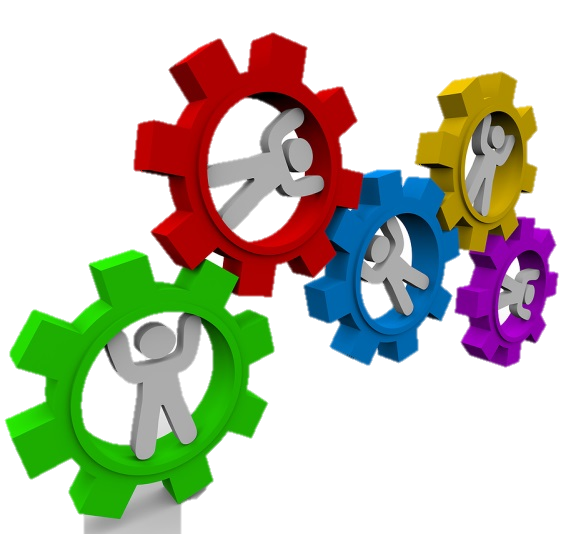 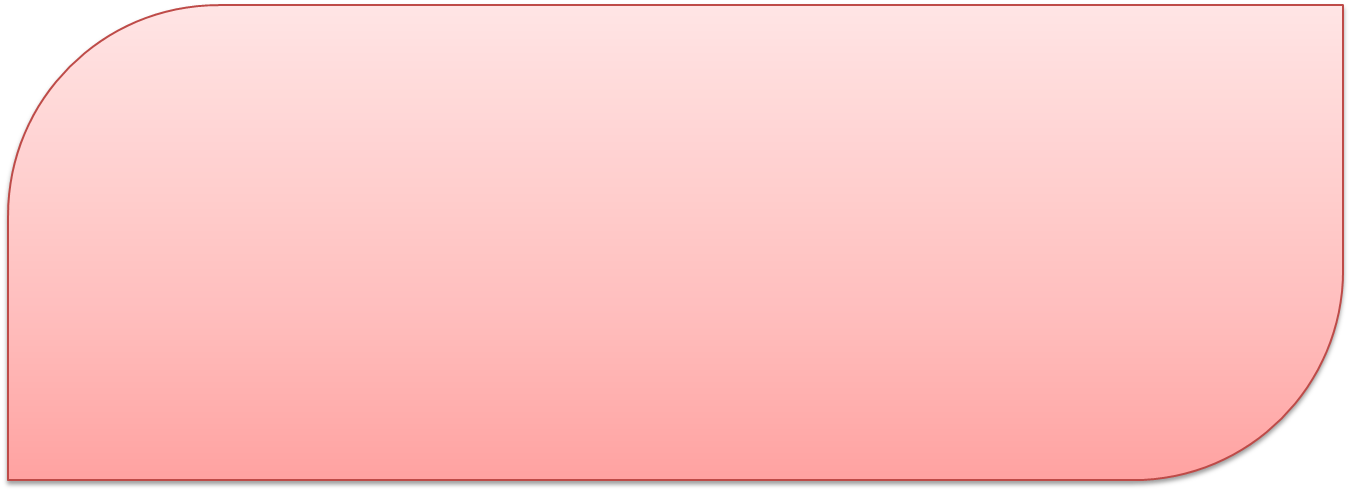 Цель:
Создание чувства единства коллектива, организованности и сплочённости.
Задачи:
Обучение эффективному взаимодействию между членами коллектива;
Выработка доверия и понимания в команде; 
Укрепление горизонтальных связей в детском коллективе;
 Помочь детям приобрести уверенность в себе и целеустремленность; 
Появление чувства собственной значимости у ребят;
Дать возможность проявить инициативу и креативность.
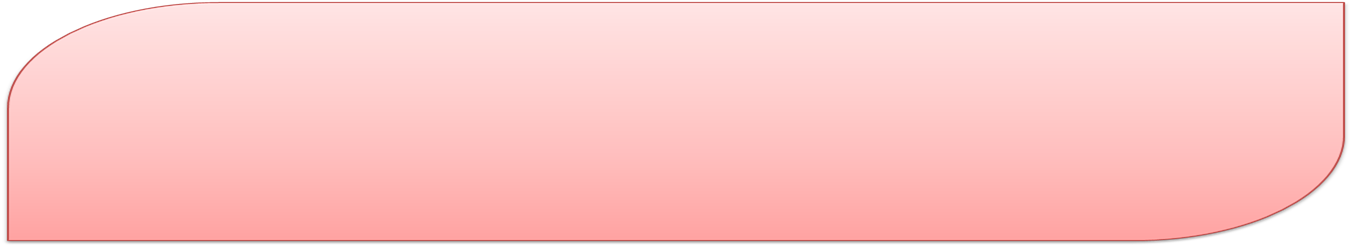 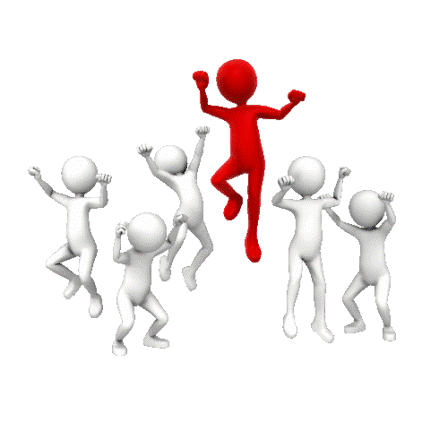 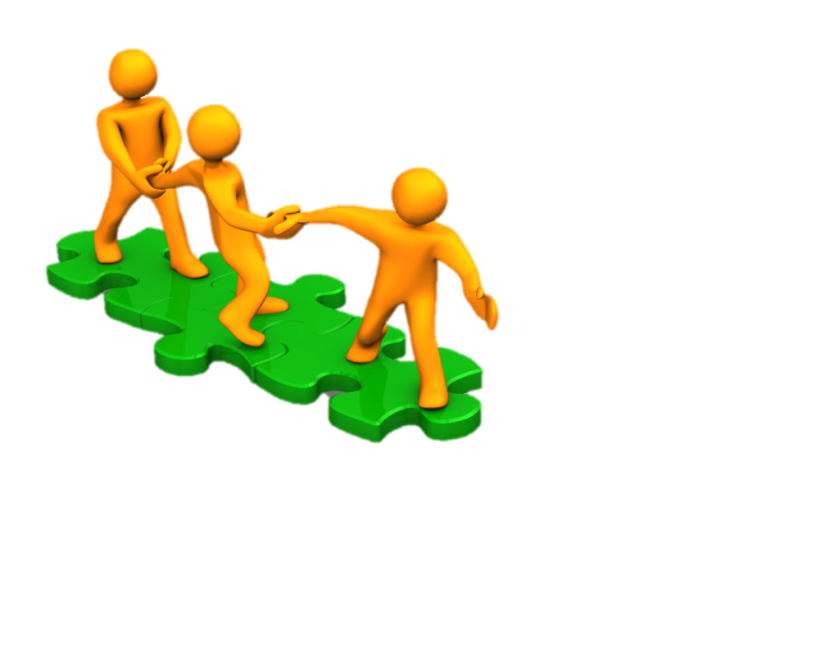 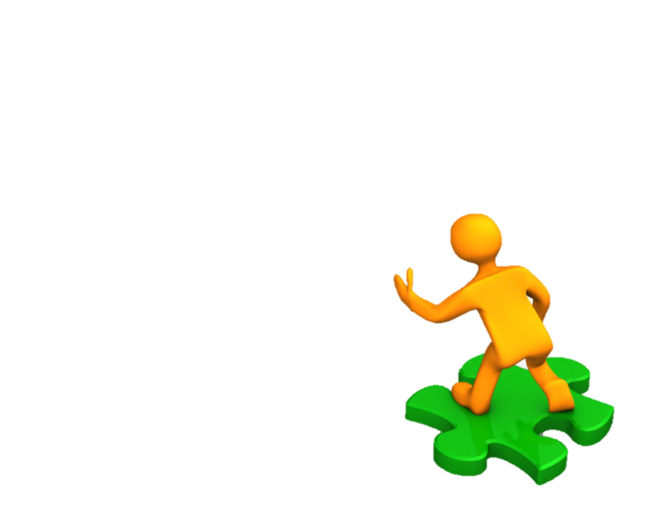 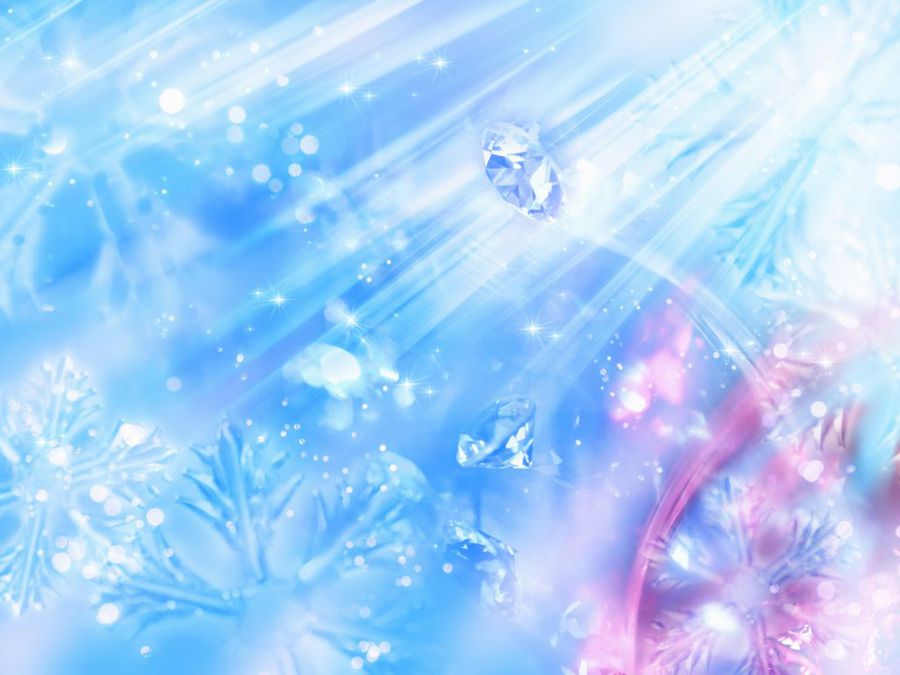 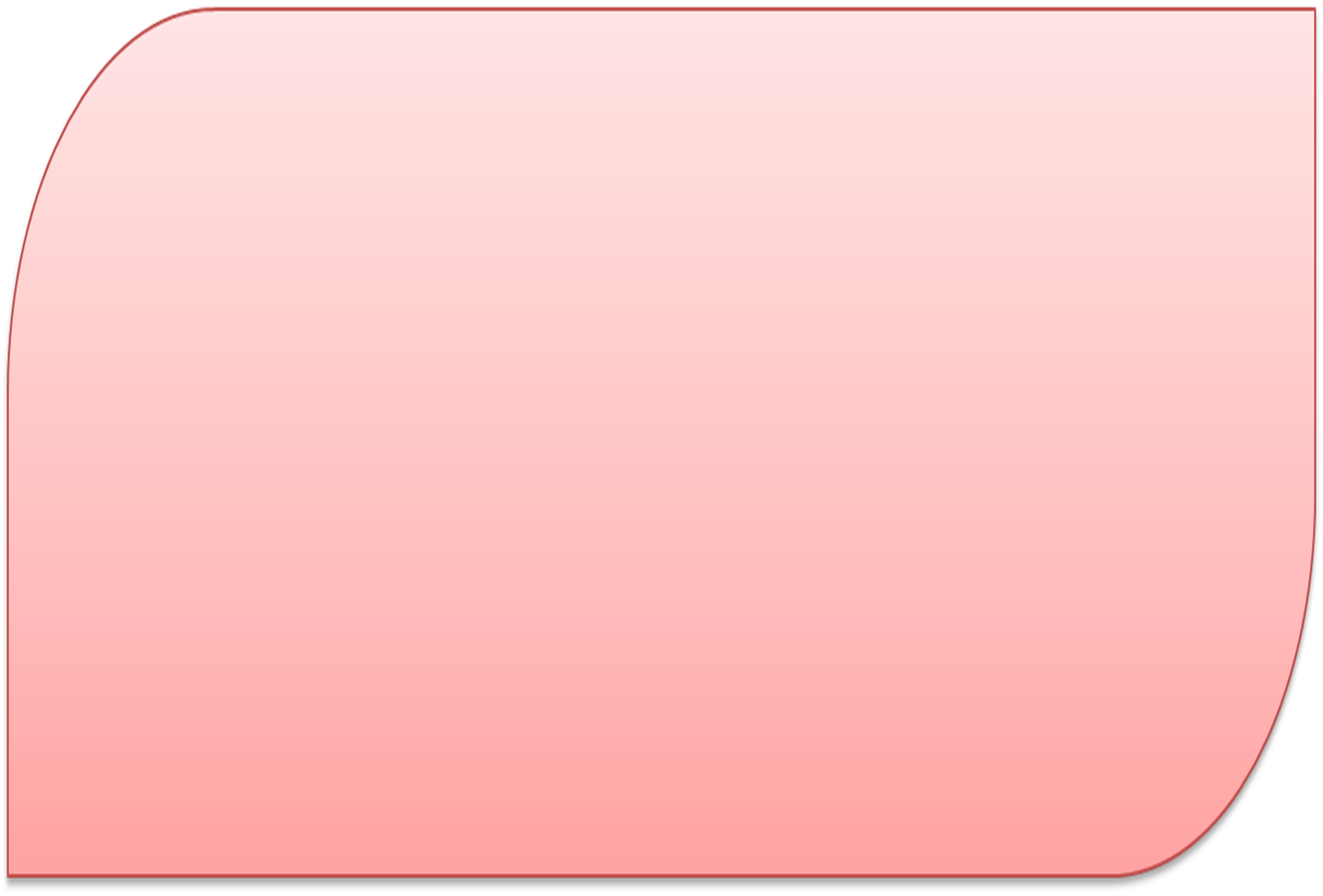 Виды тимбилдинга:
.
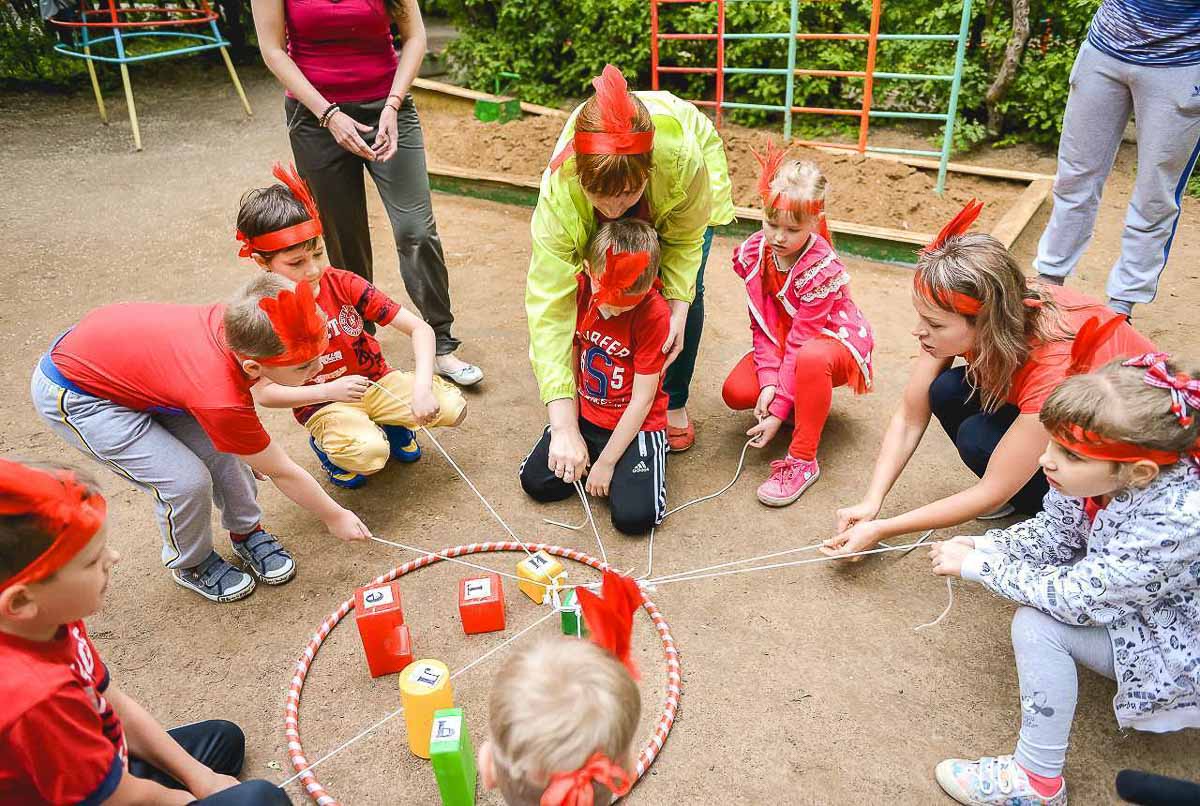 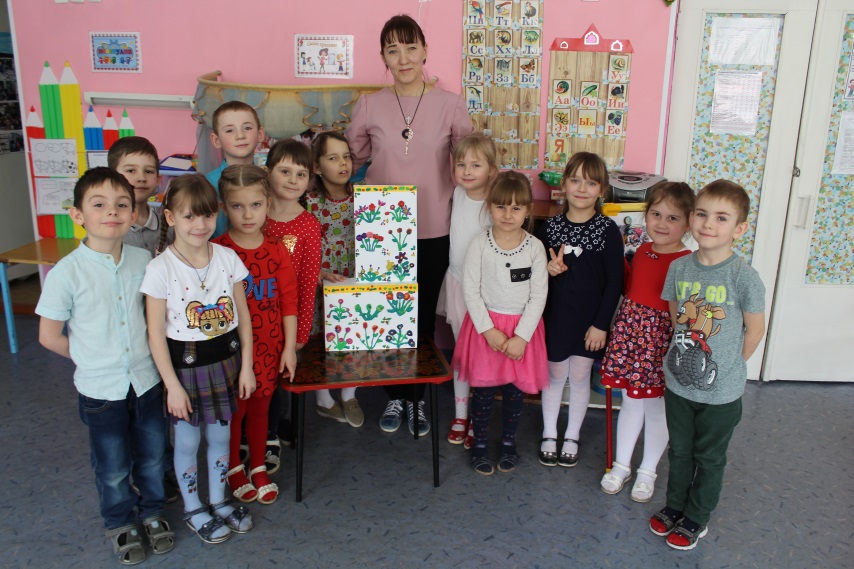 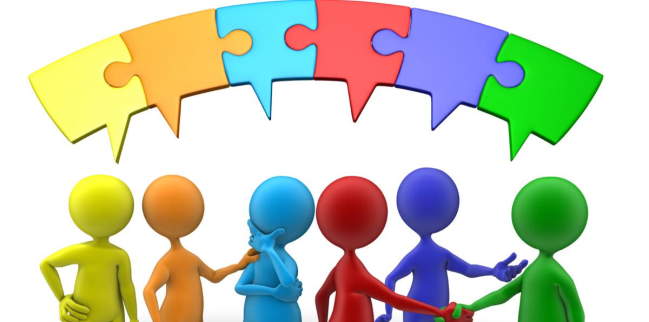 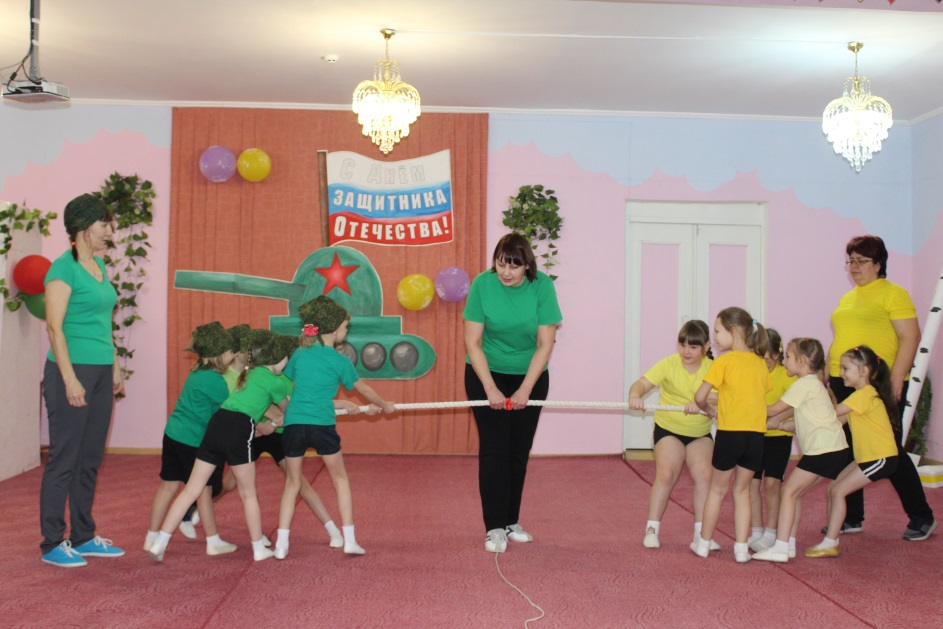 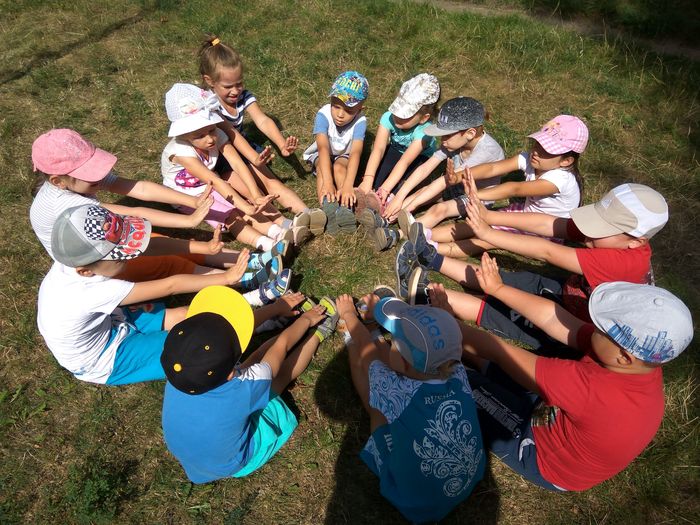 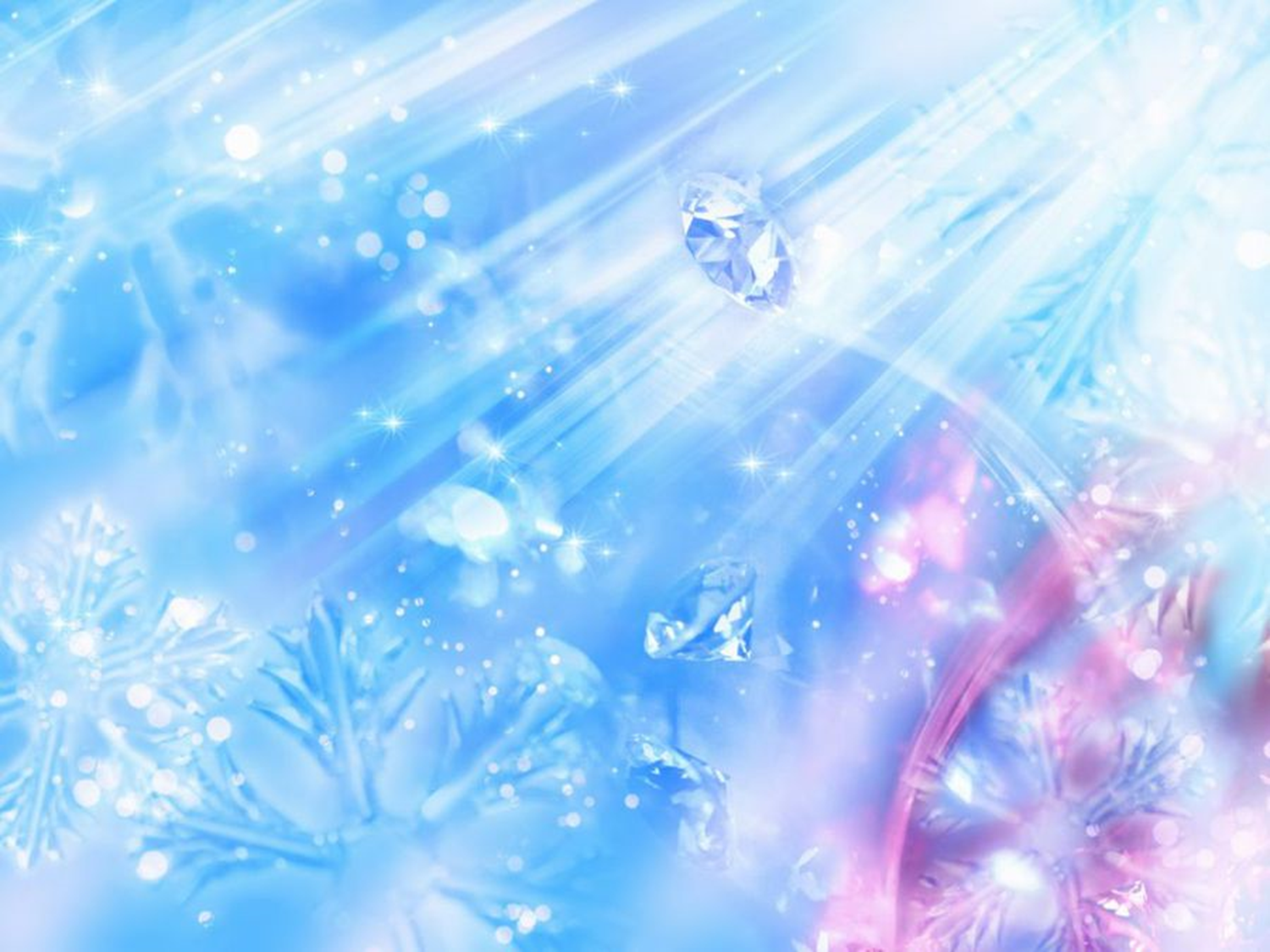 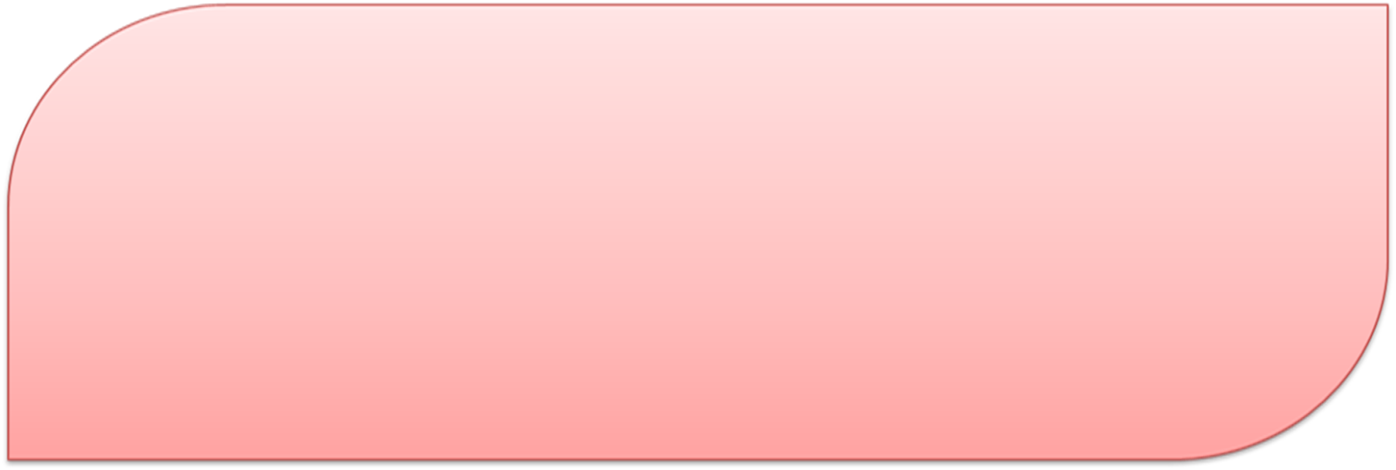 Комплекс методов и приёмов:
Словесные;
Практические ;
Проблемные;
Воспитывающие.
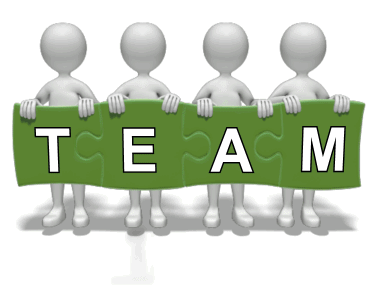 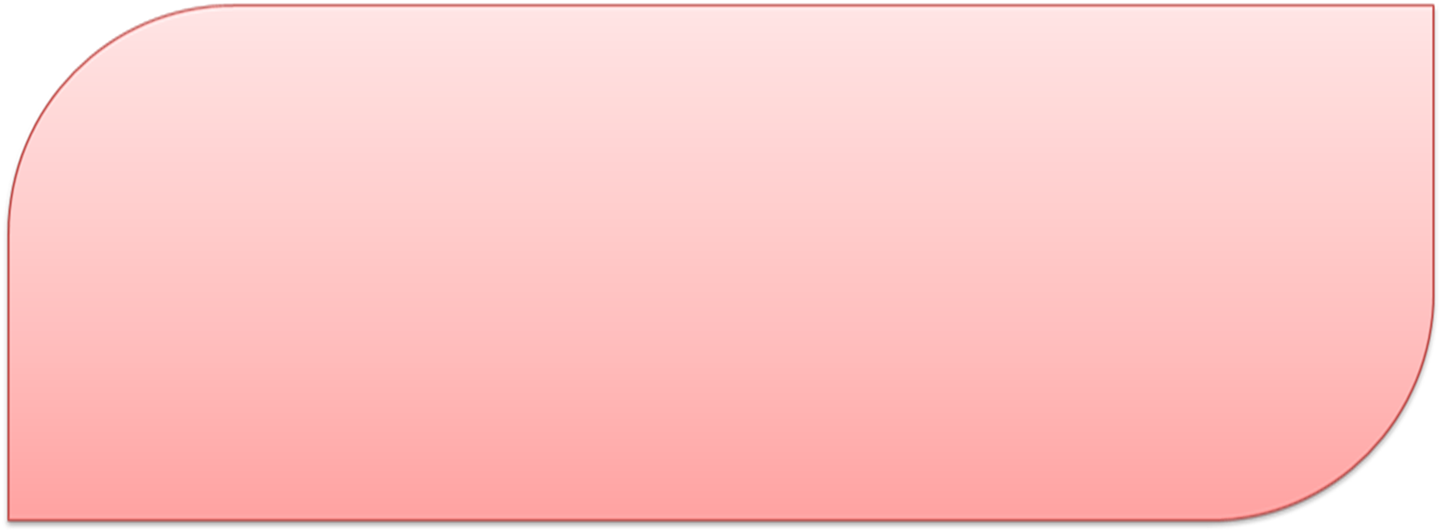 Принципы:
Принцип психологической комфортности;
Принцип деятельности;
Принцип минимакса; 
Принцип доступности.
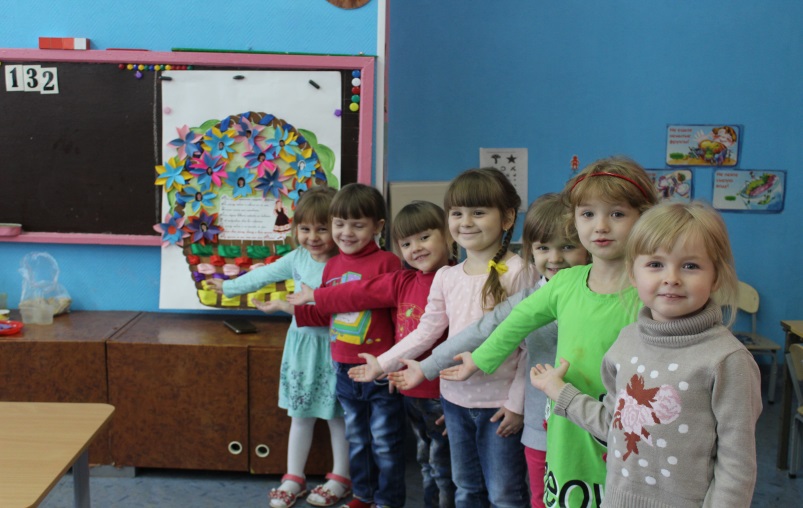 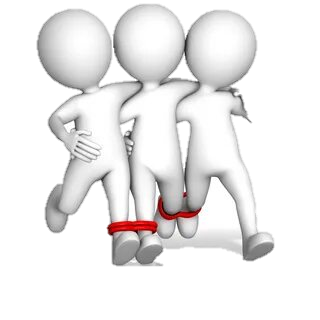 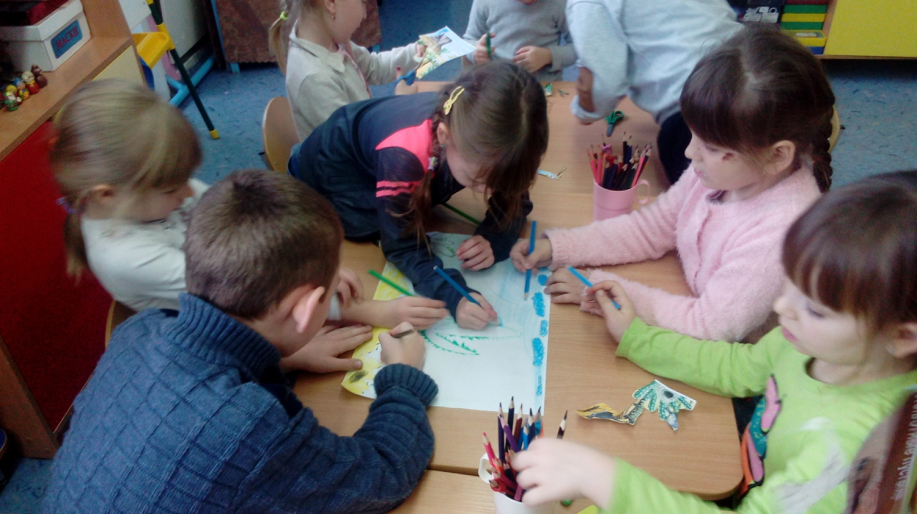 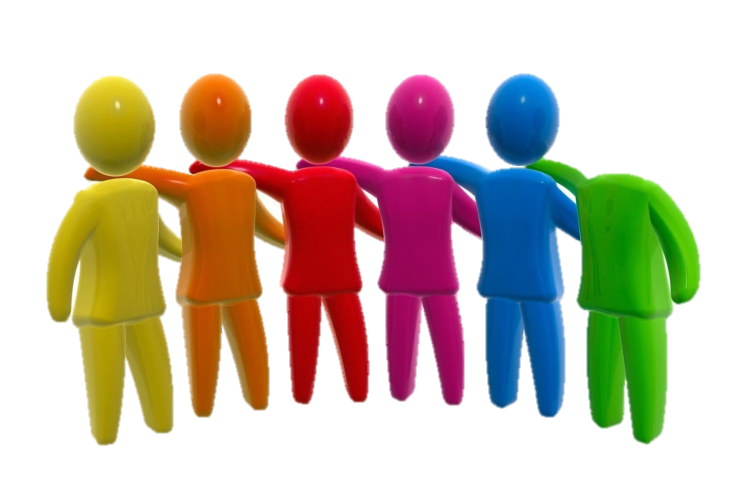 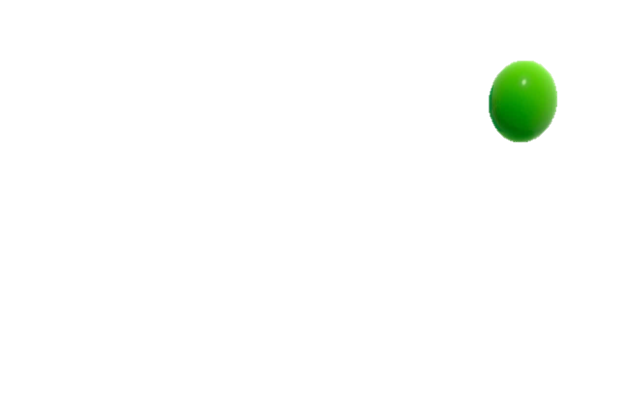 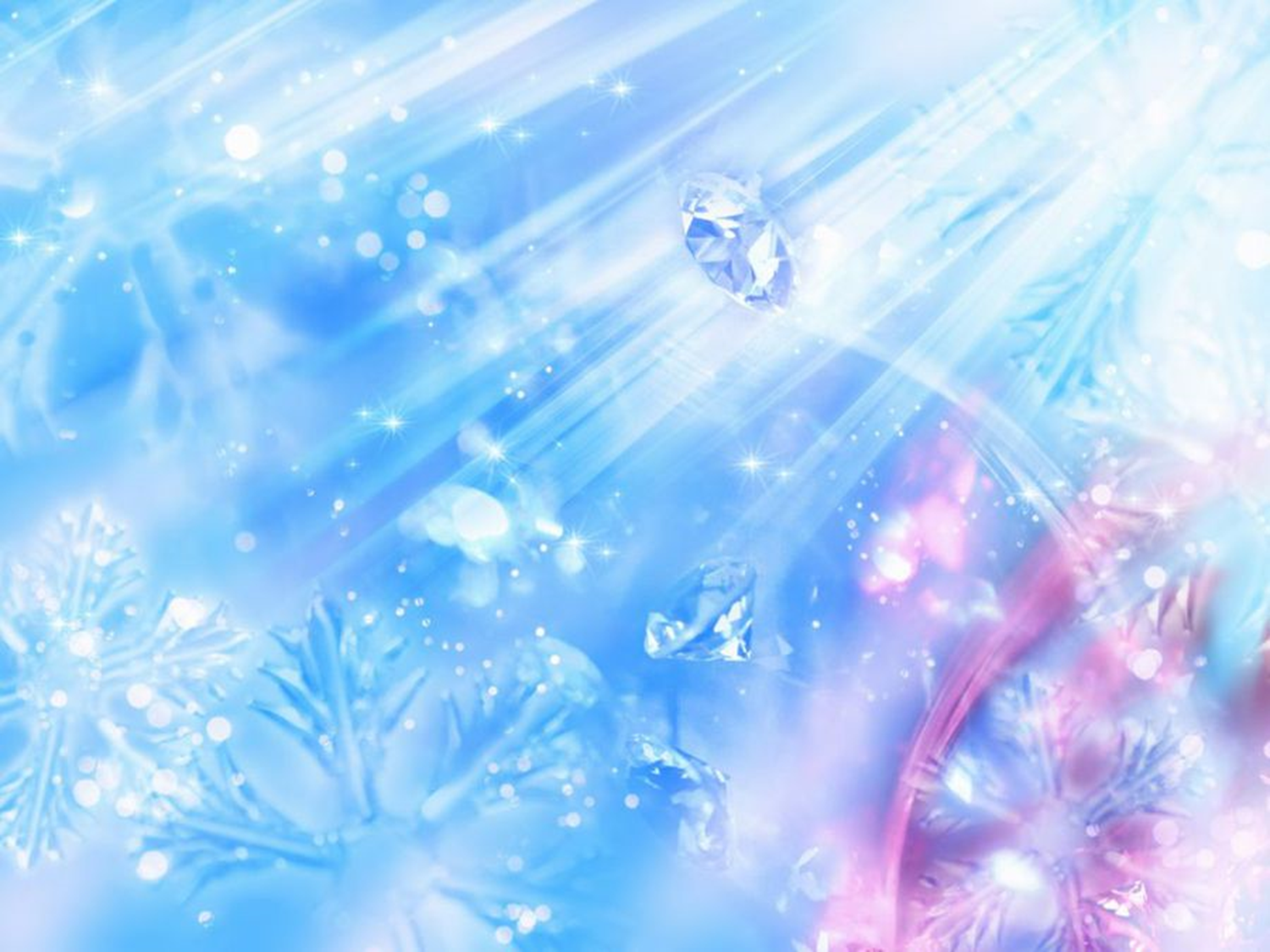 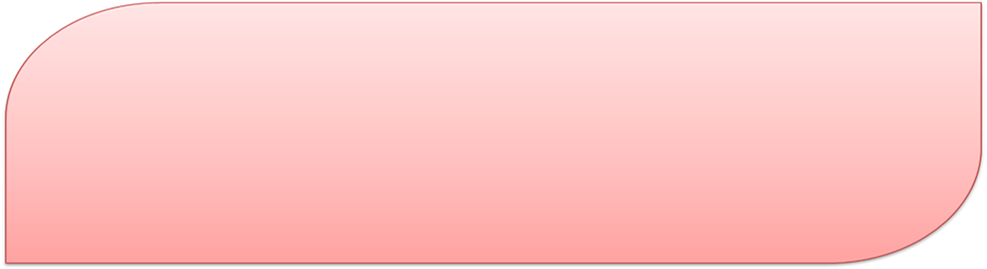 Тимбилдинг и экспериментирование
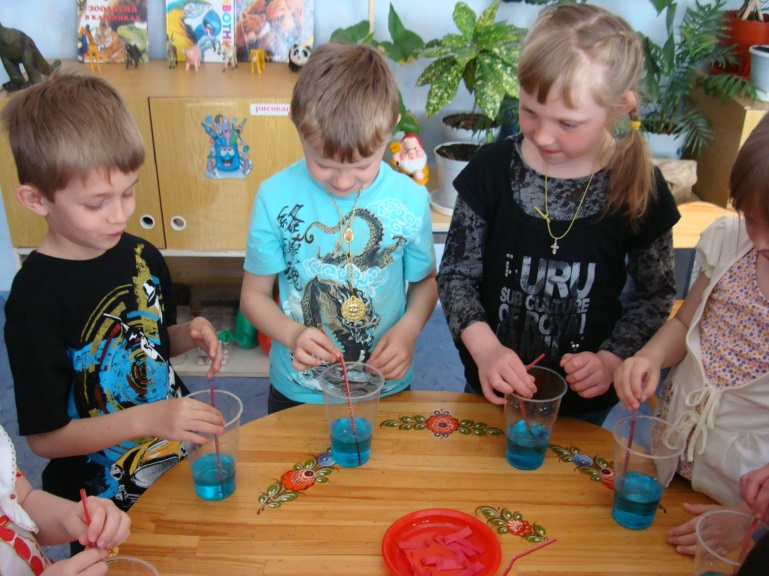 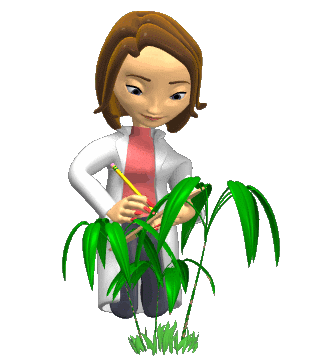 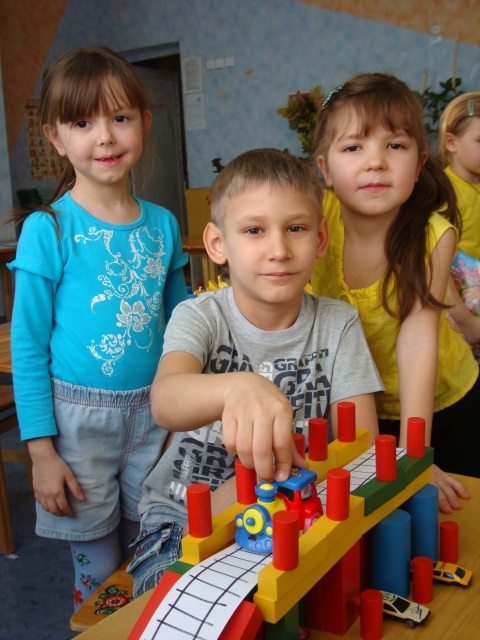 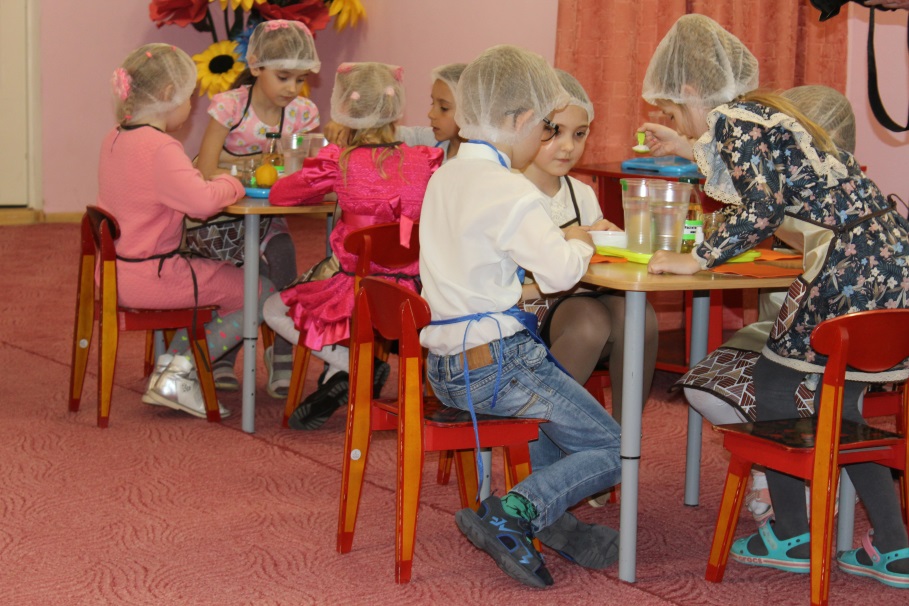 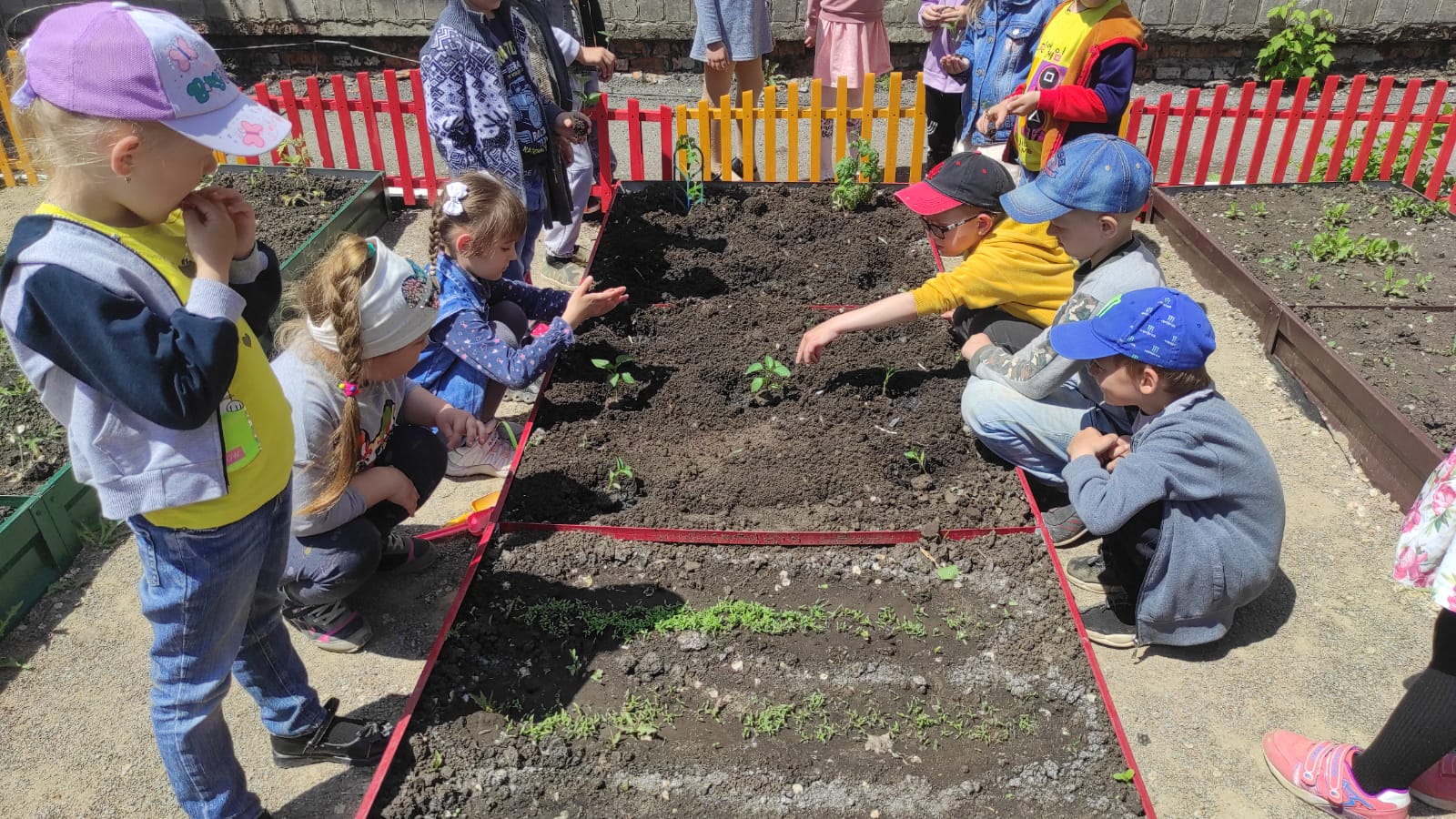 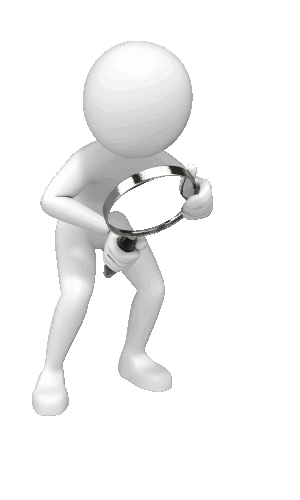 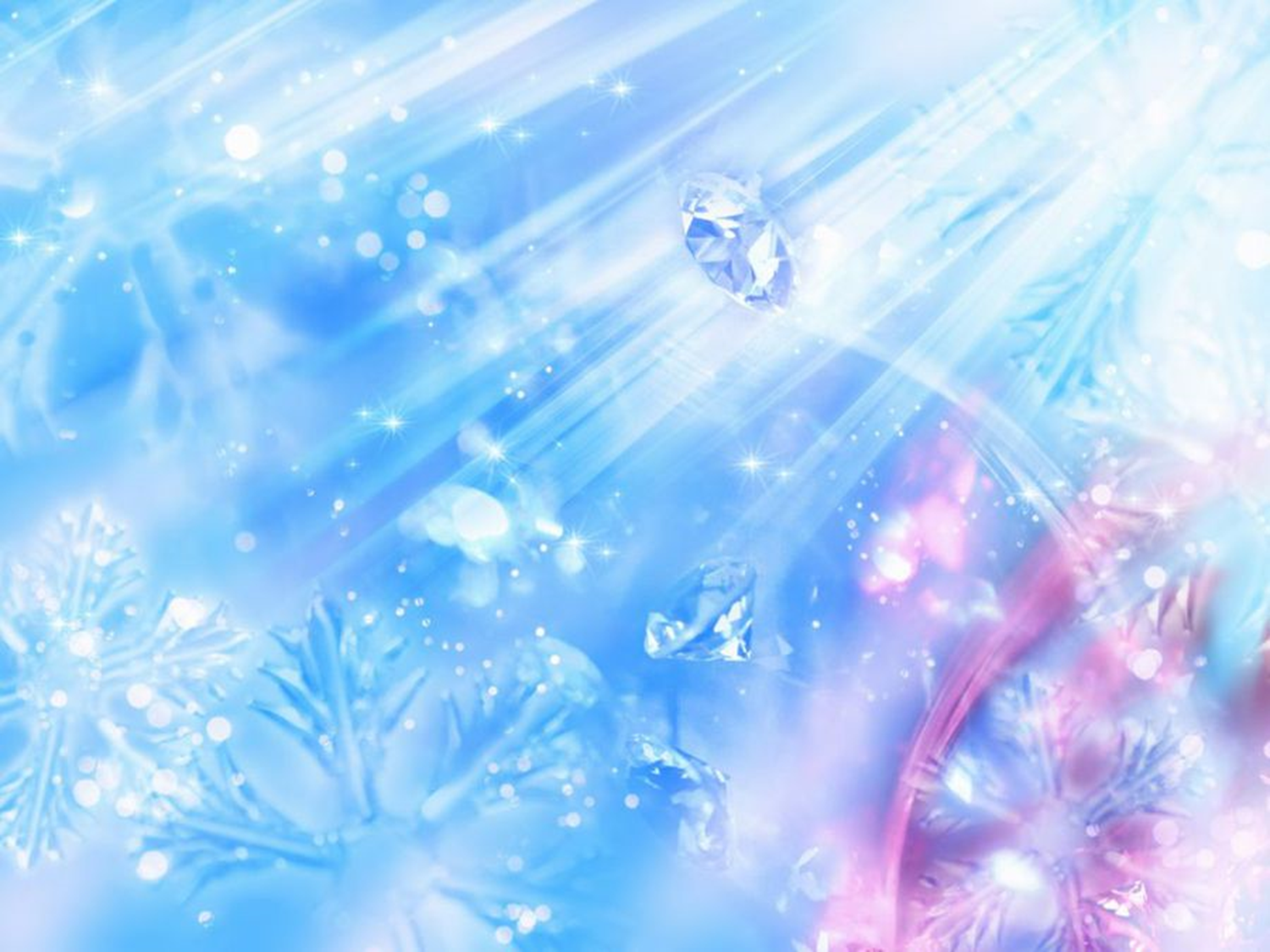 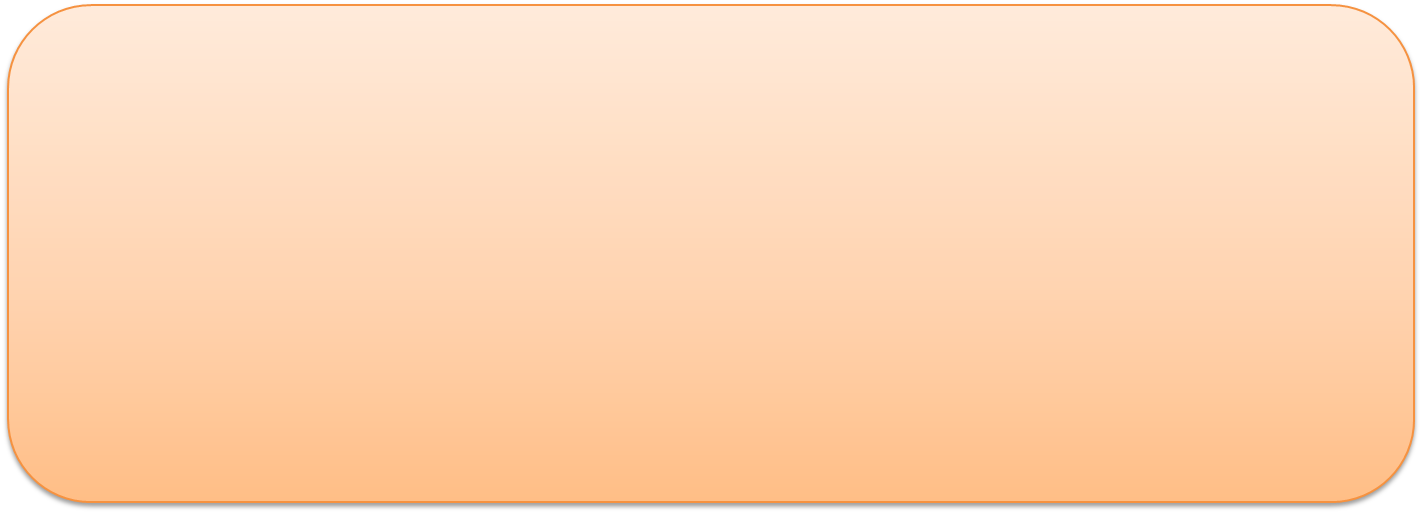 Ожидаемые результаты тимбилдинга
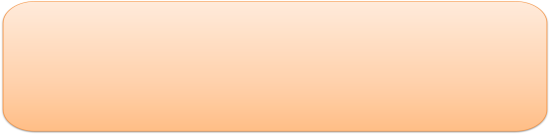 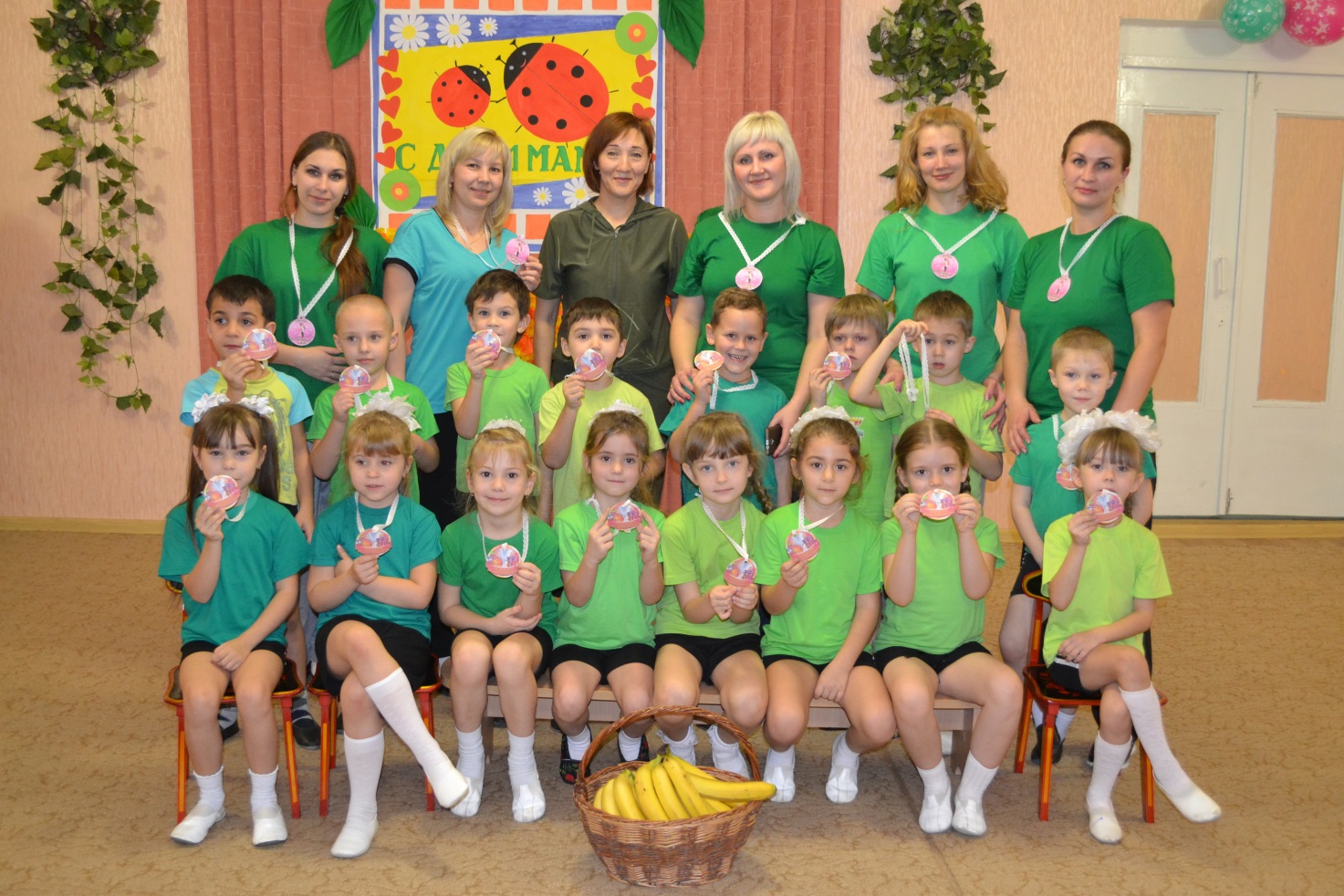 Доверие
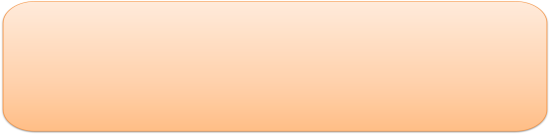 Сотрудничество
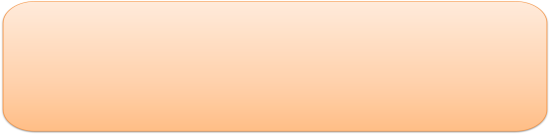 Сплочение
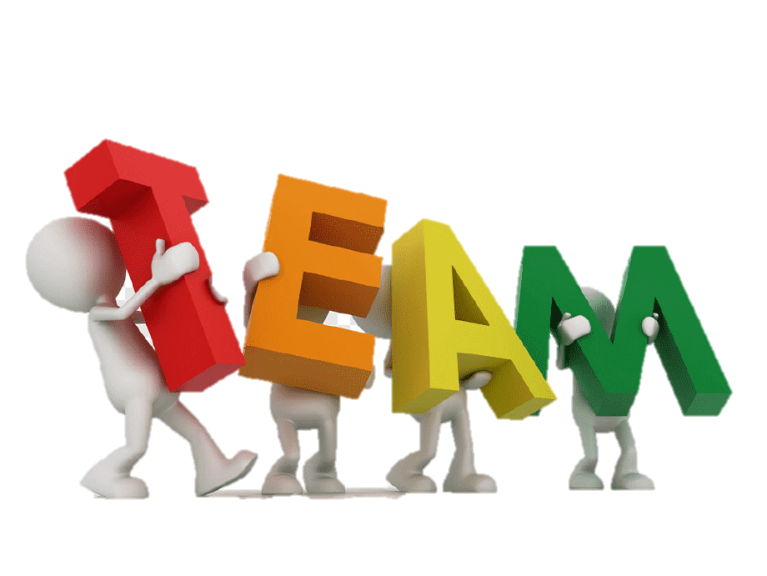 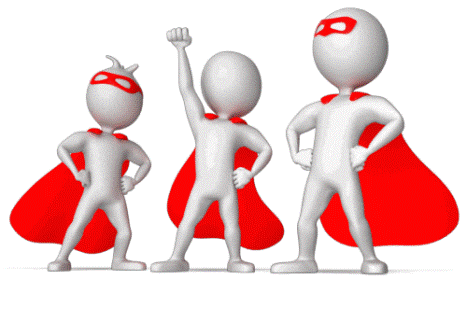 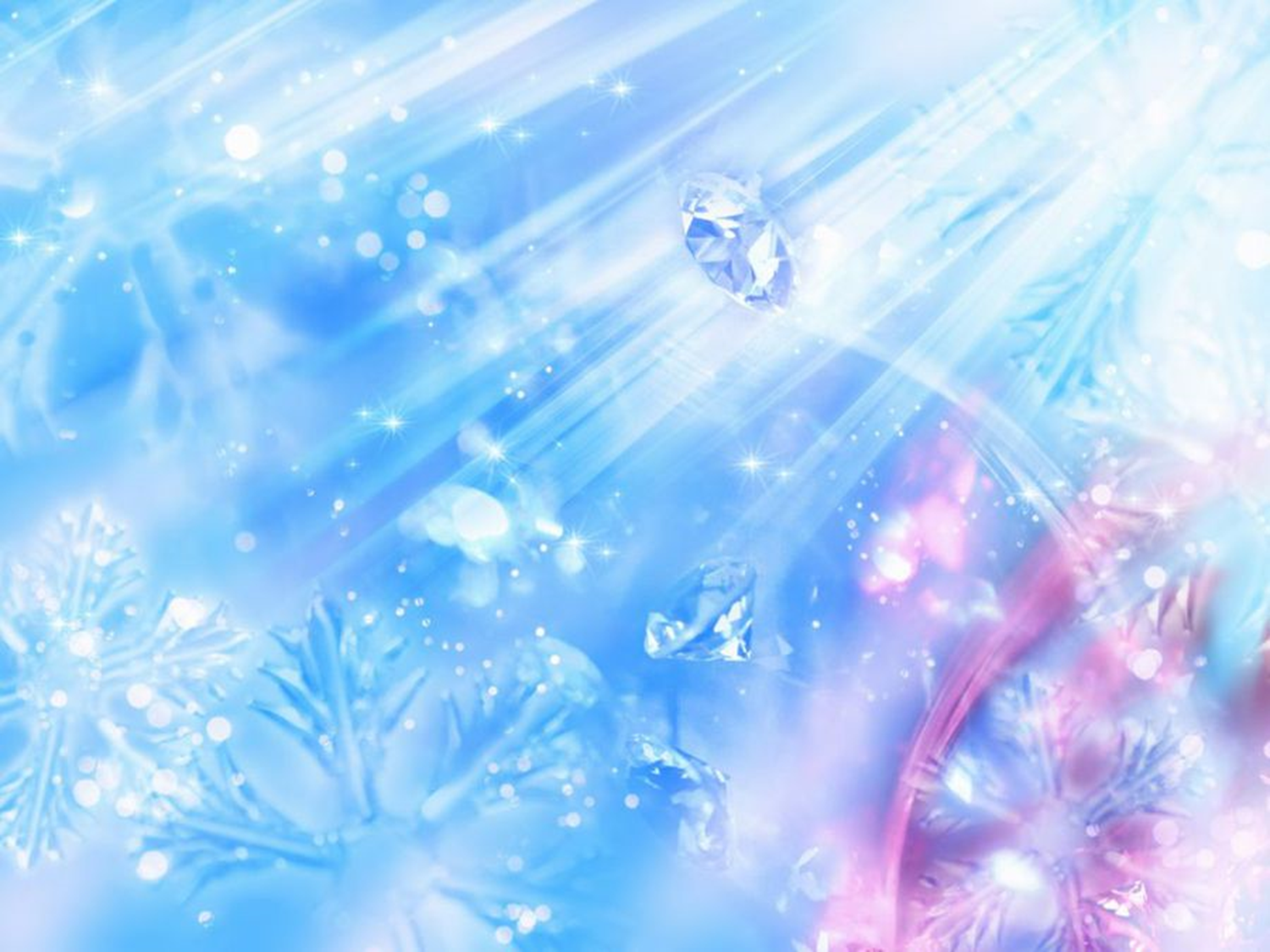 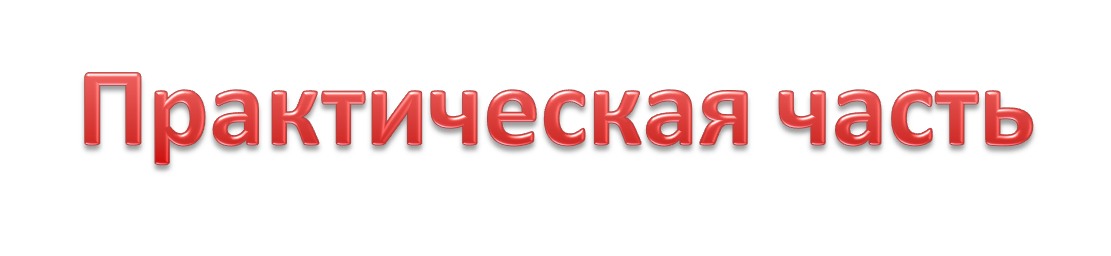 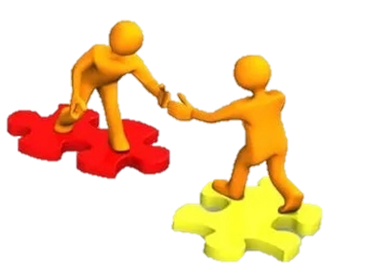 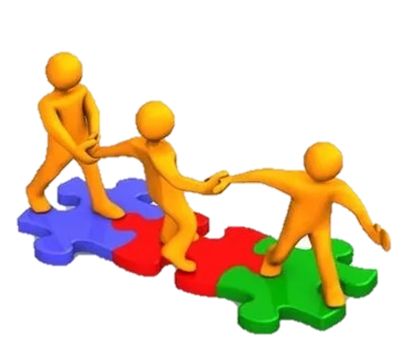 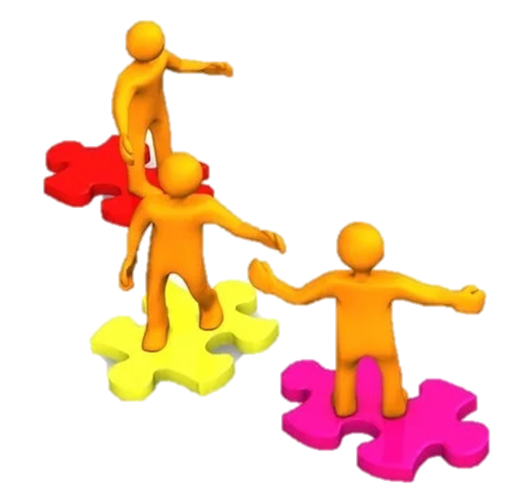 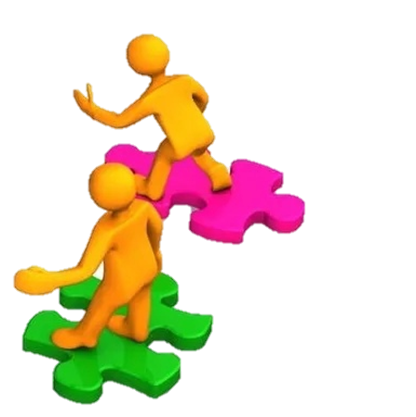 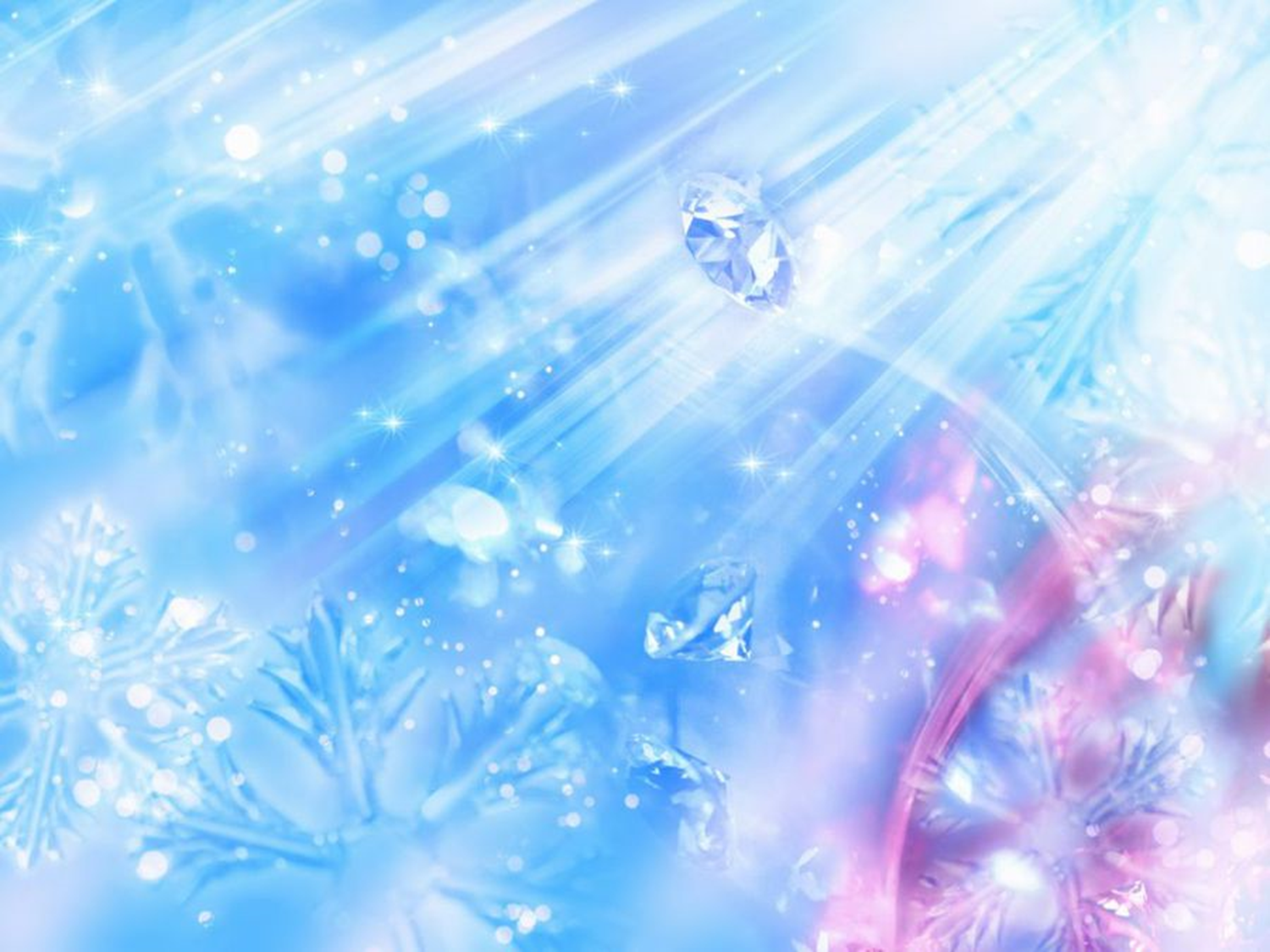 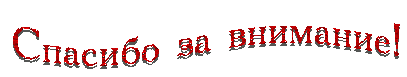 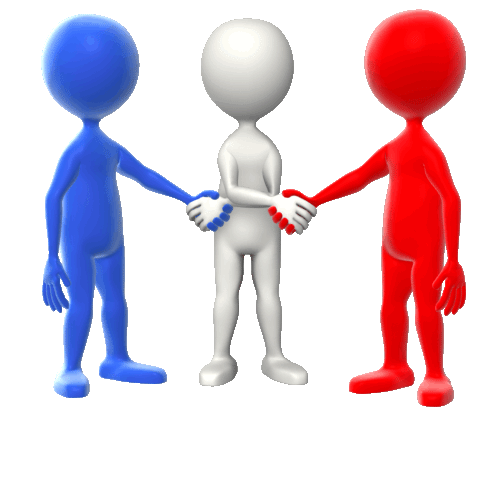